Министерство  образования  РМ
Портфолио
     Беляниной    Юлии Николаевны
   воспитателя МДОУ « Детский сад № 101»                                       
Дата рождения: 31.01.1983г.
Образование: высшее, МГПИ им. М.Е. Евсевьева, 2008г.
Специальность: «Педагогика и методика дошкольного образования» с дополнительной    специальностью «Педагогика и психология»
Диплом:  ВСГ № 1156550
 Квалификация : организатор-методист дошкольного 
образования  и педагог-психолог
Стаж педагогической работы : 7 лет
Общий трудовой стаж : 11 лет
Наличие квалификационной категории: 
Первая квалификационная категория
Дата последней аттестации: 11.11.2015г.
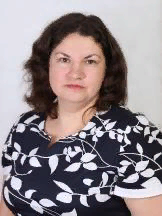 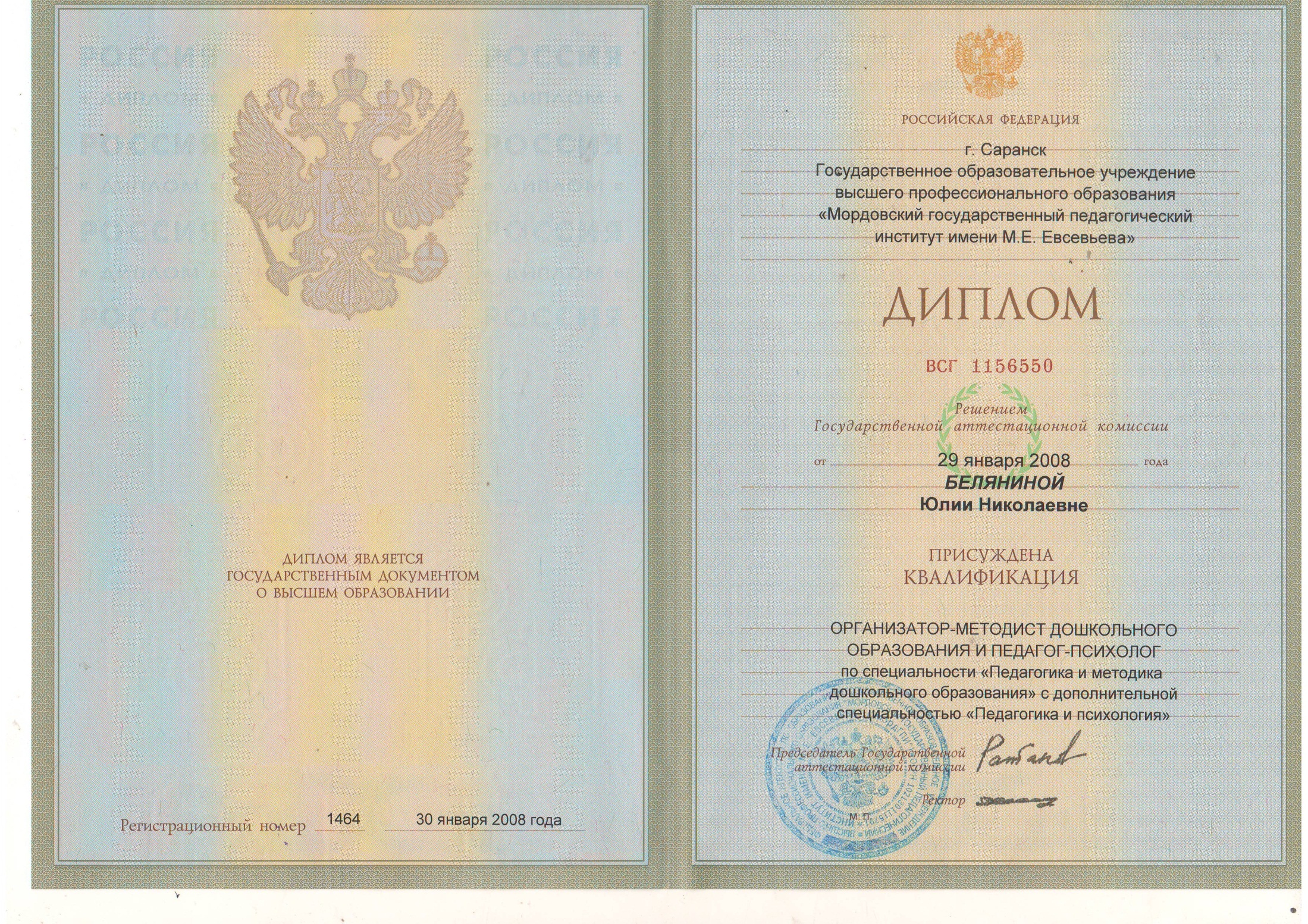 Представление инновационного 
      педагогического  опыта на сайте
             МДОУ «Детский сад №101»
https://ds101sar.schoolrm.ru/sveden/employees/11244/214805/?bitrix_include_areas=N&clear_cache=Y
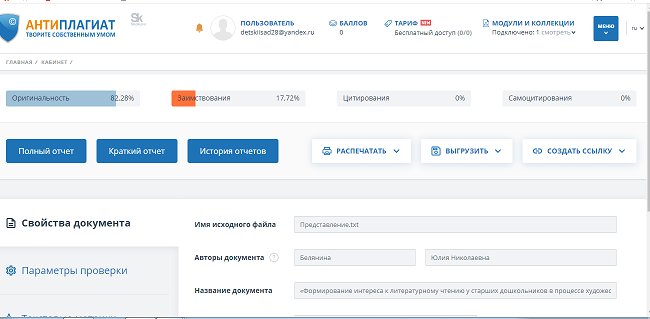 1. Участие  в инновационной                              
           (экспериментальной ) деятельности
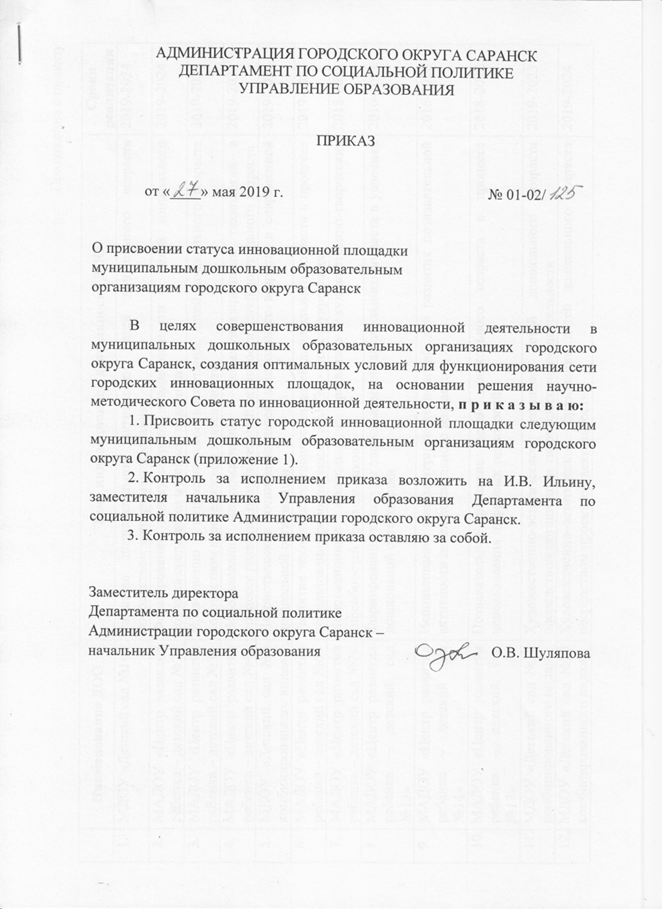 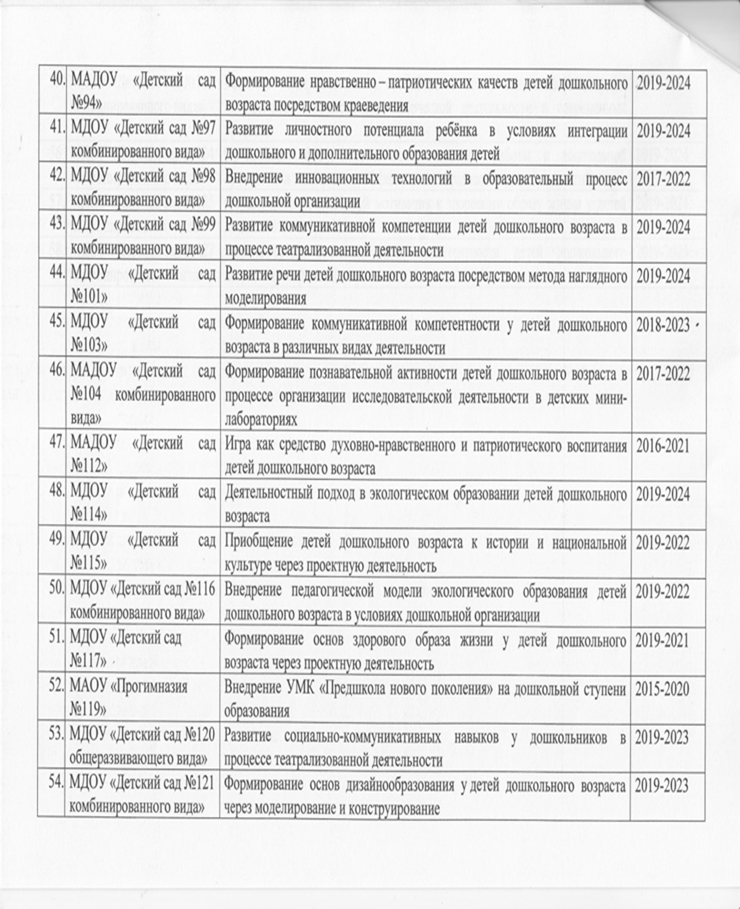 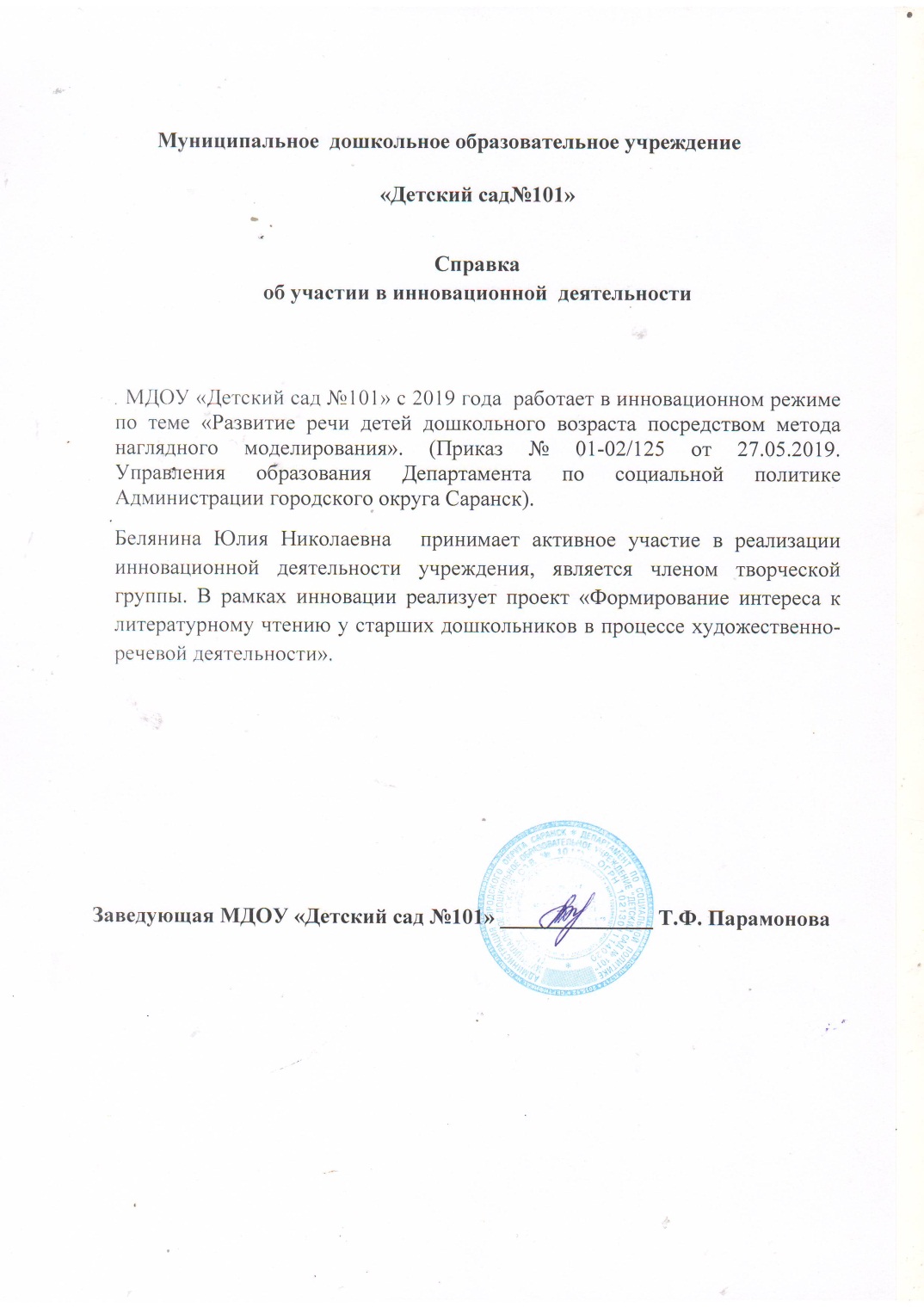 2. Наставничество
3. Наличие  публикаций.
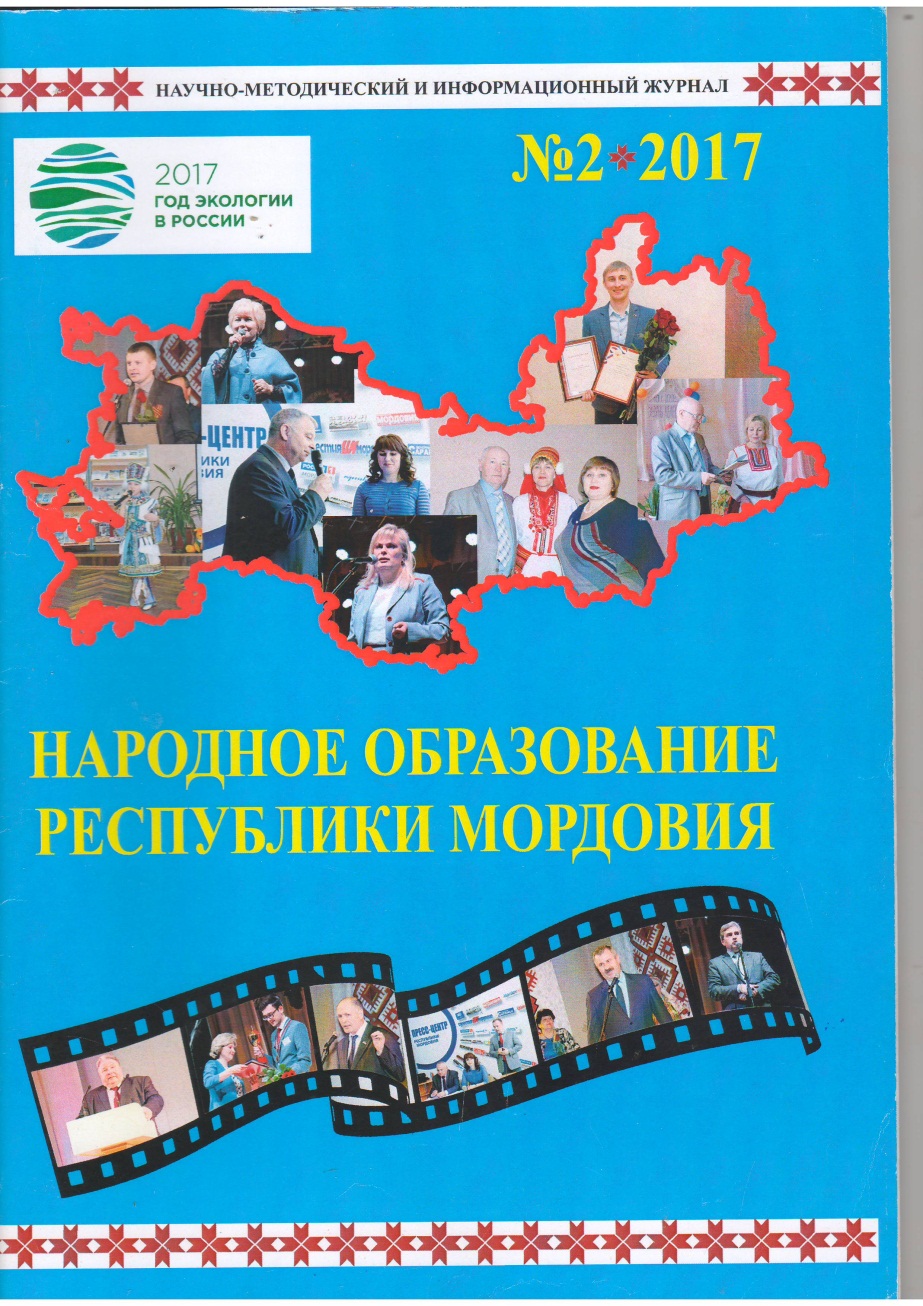 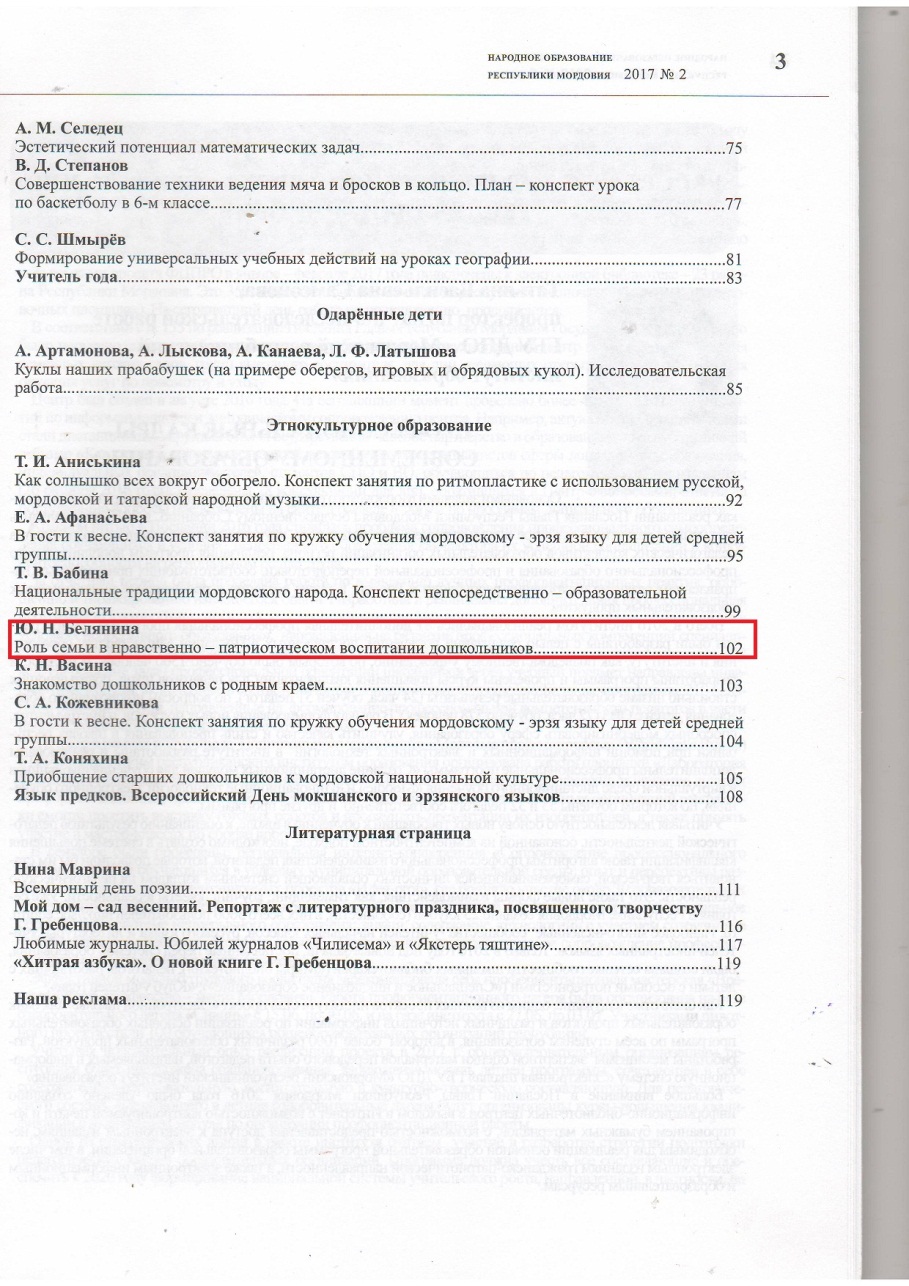 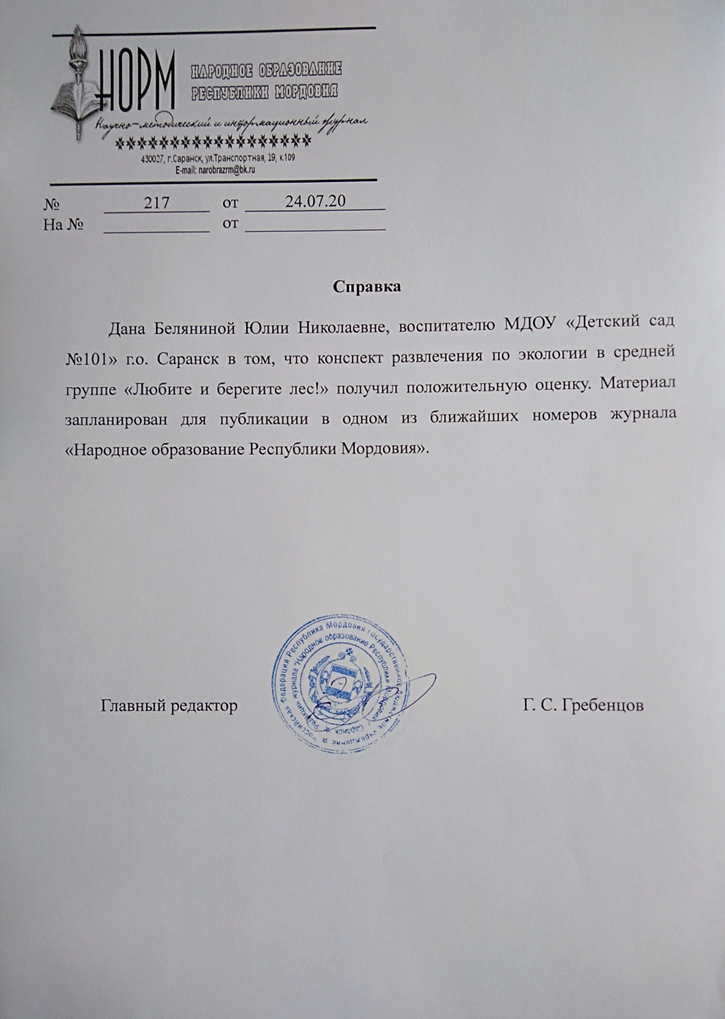 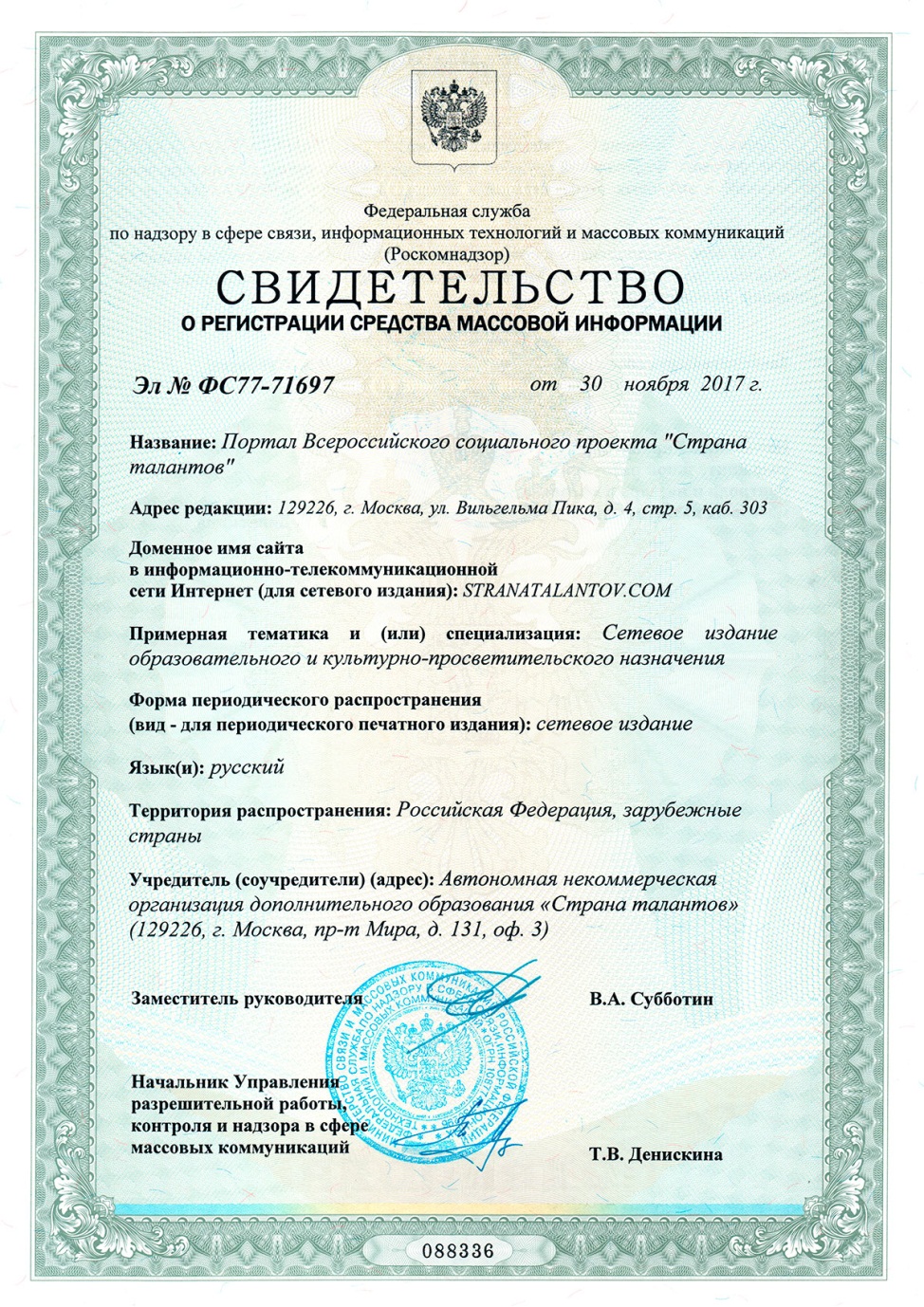 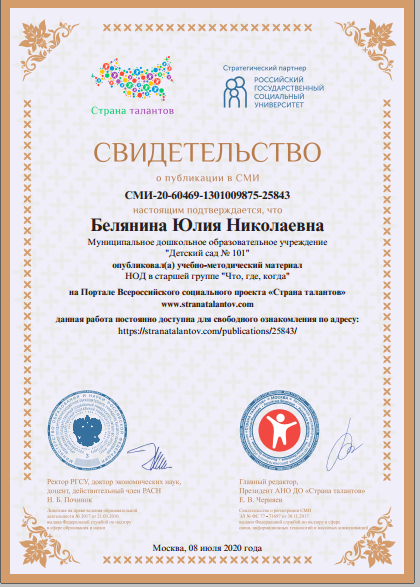 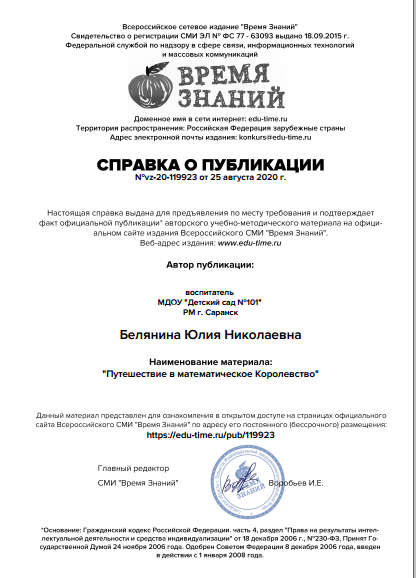 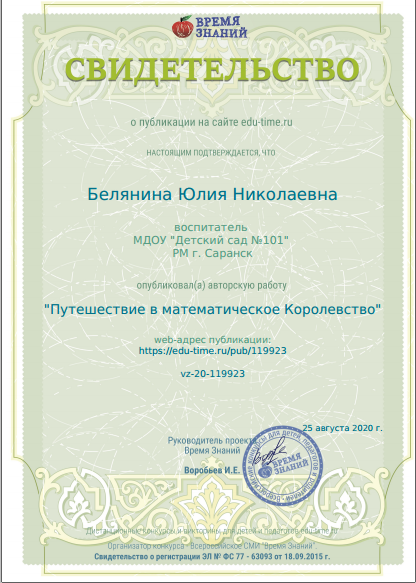 4. Результаты участия воспитанников в    
  конкурсах, выставках ,турнирах ,соревнованиях , 
                         акциях,  фестивалях
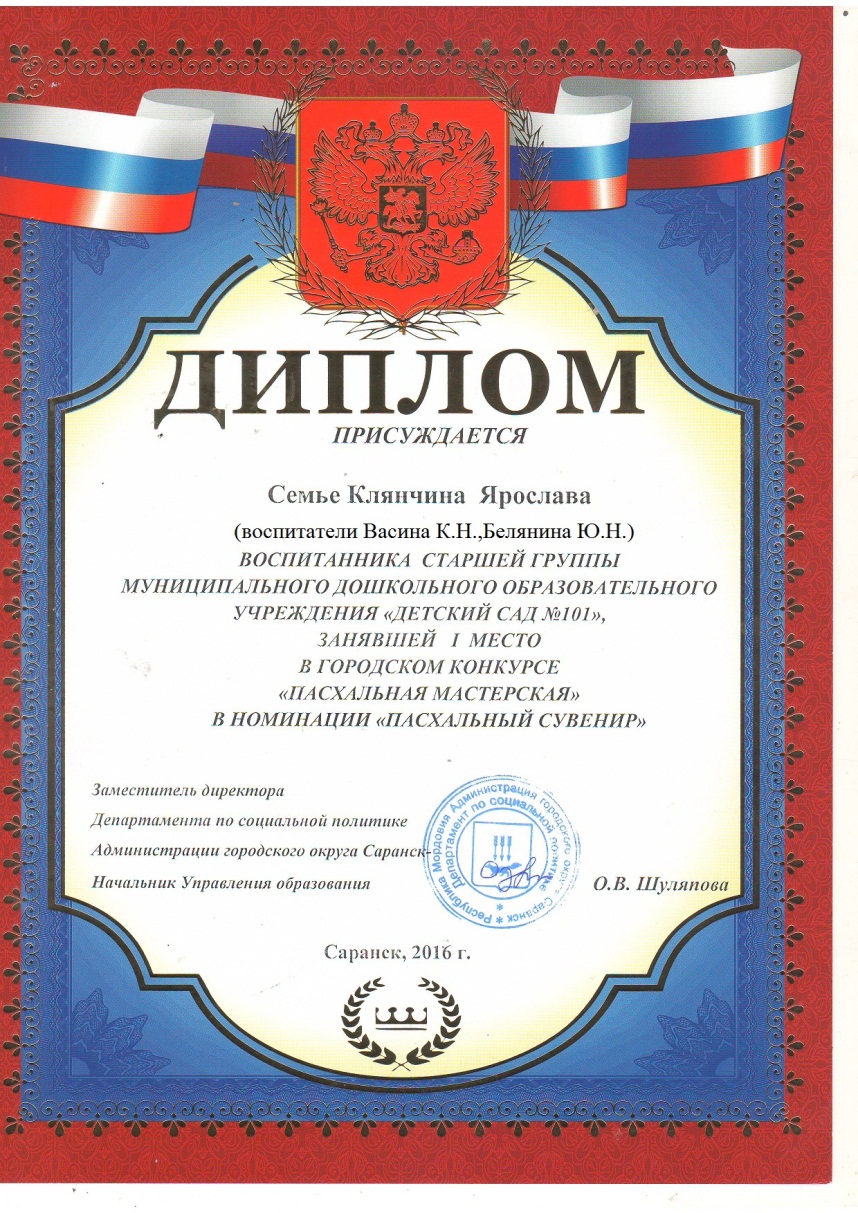 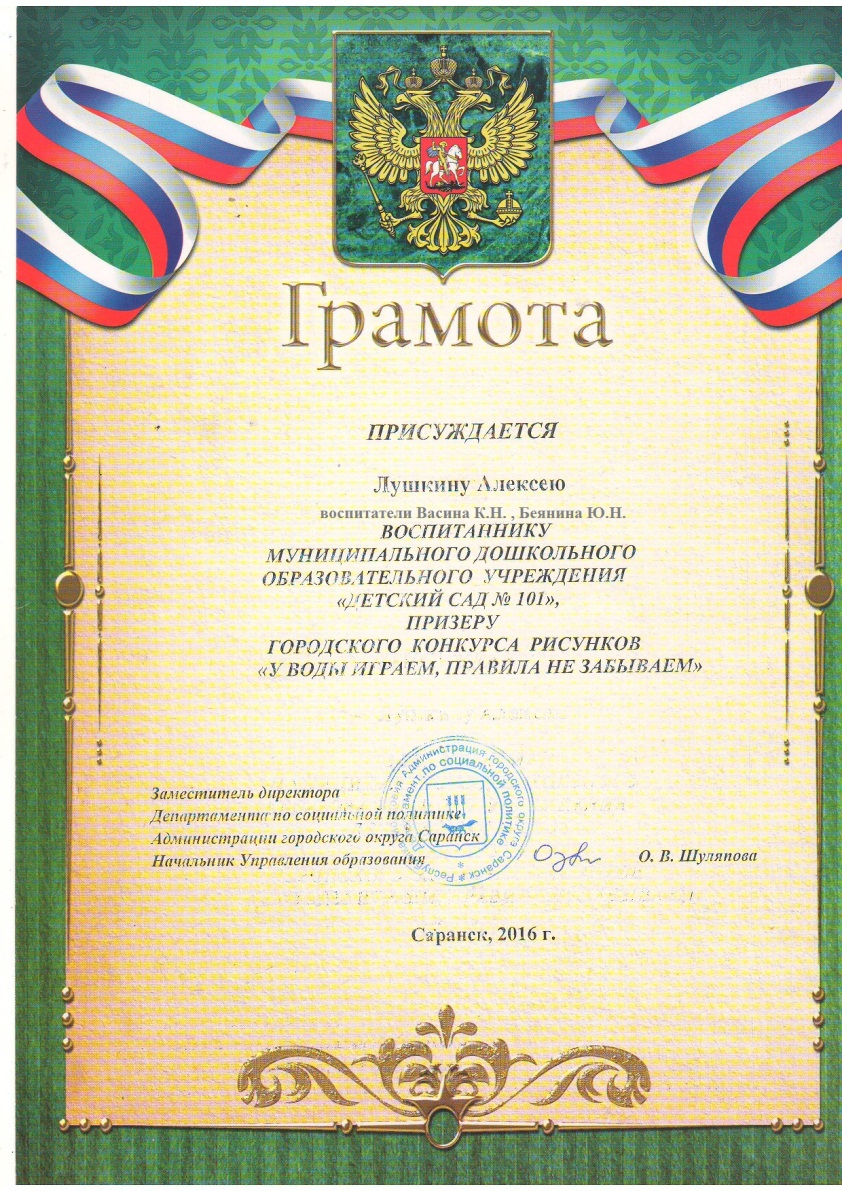 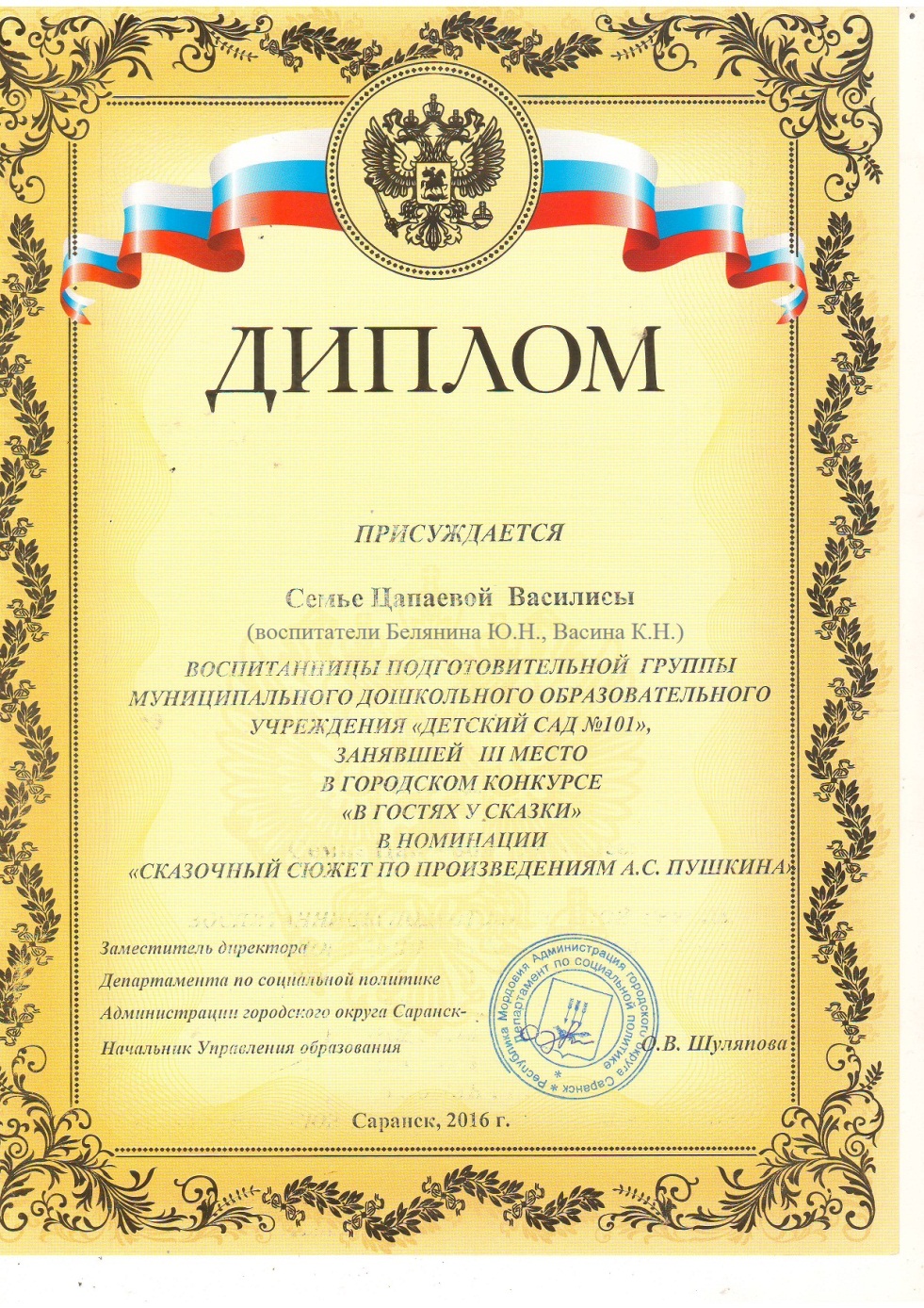 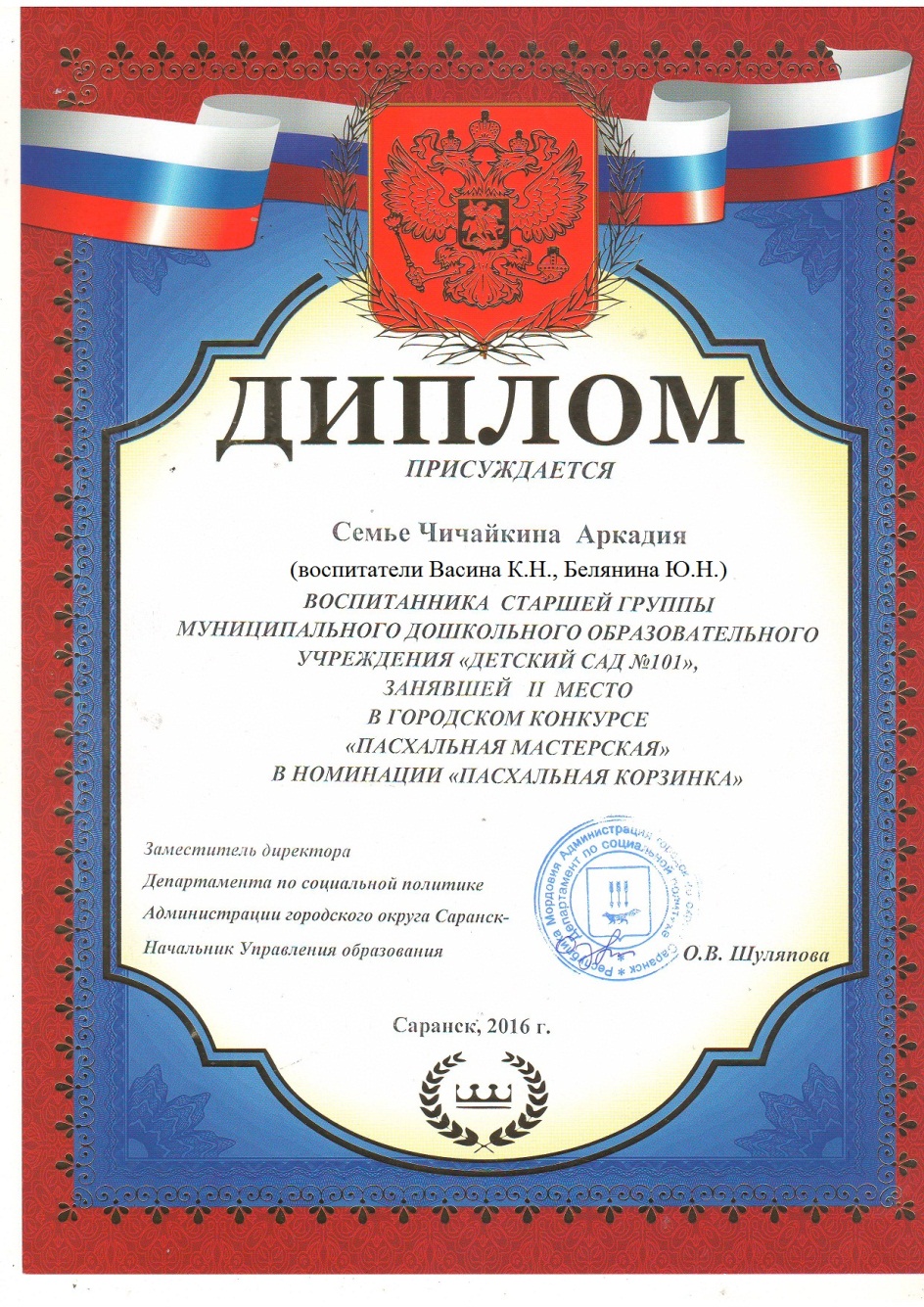 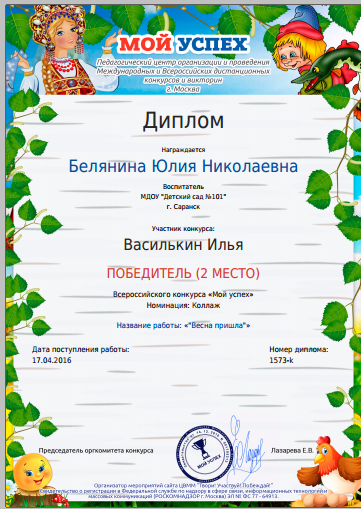 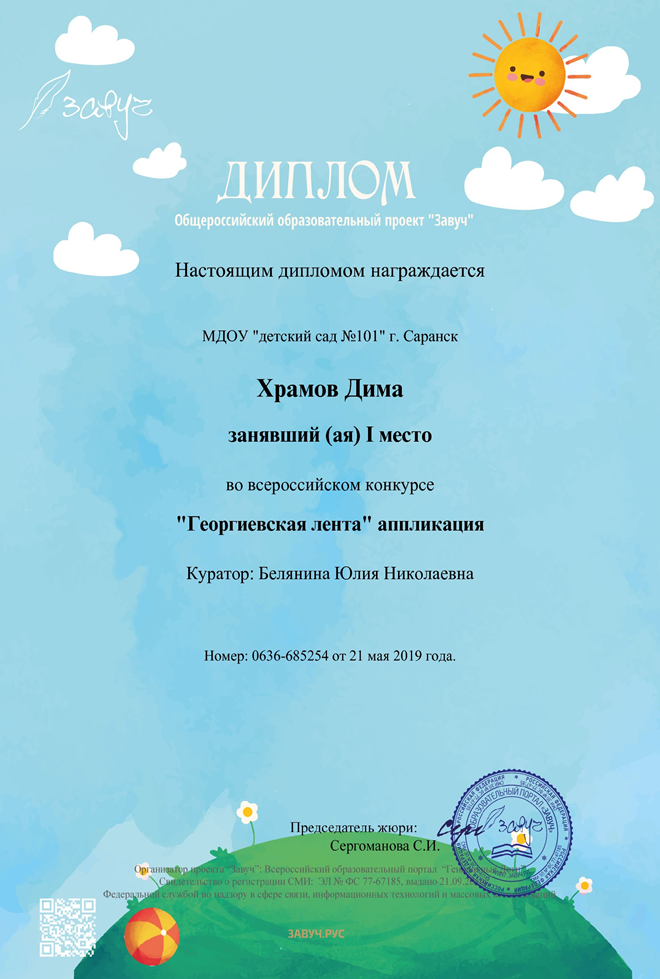 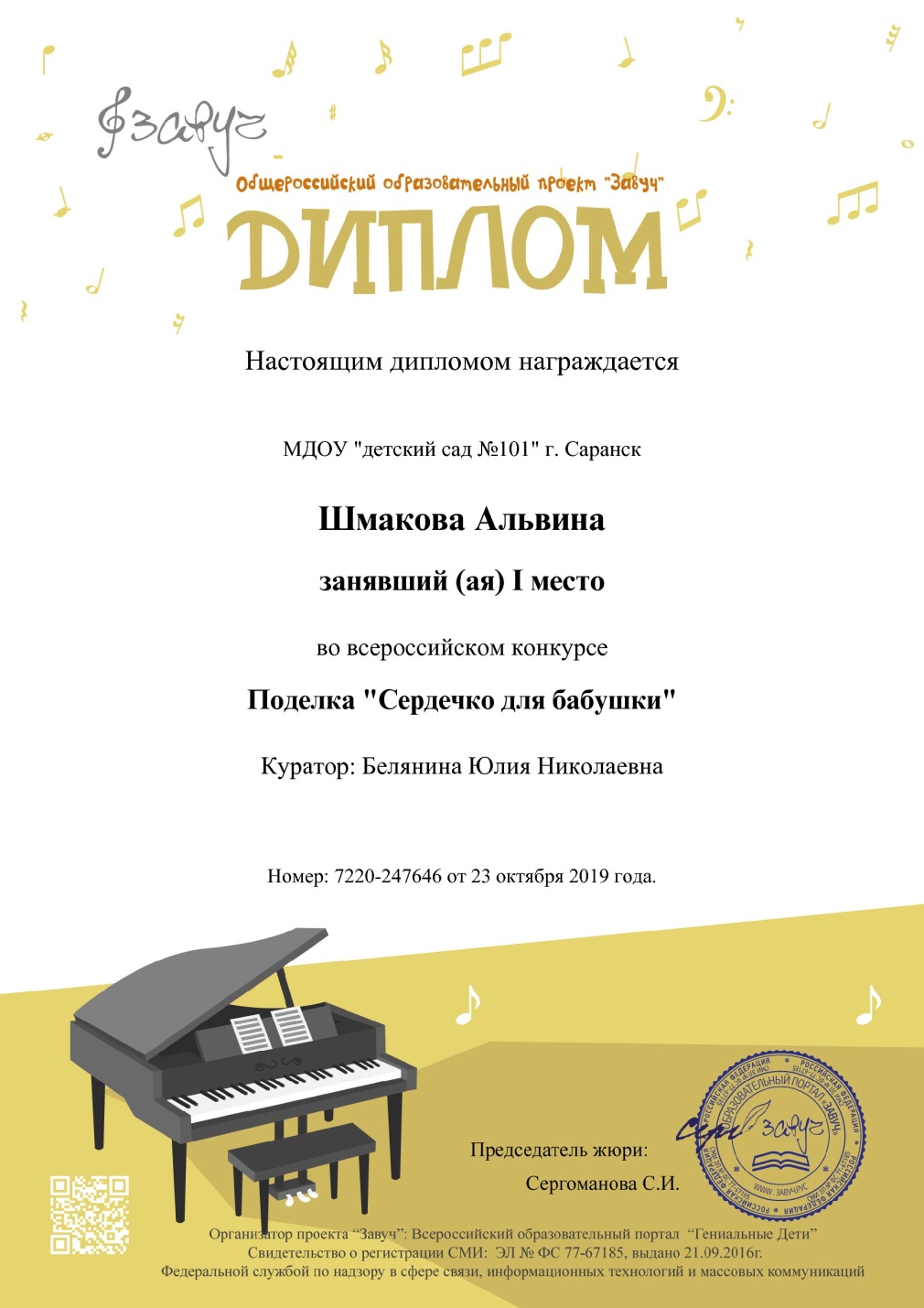 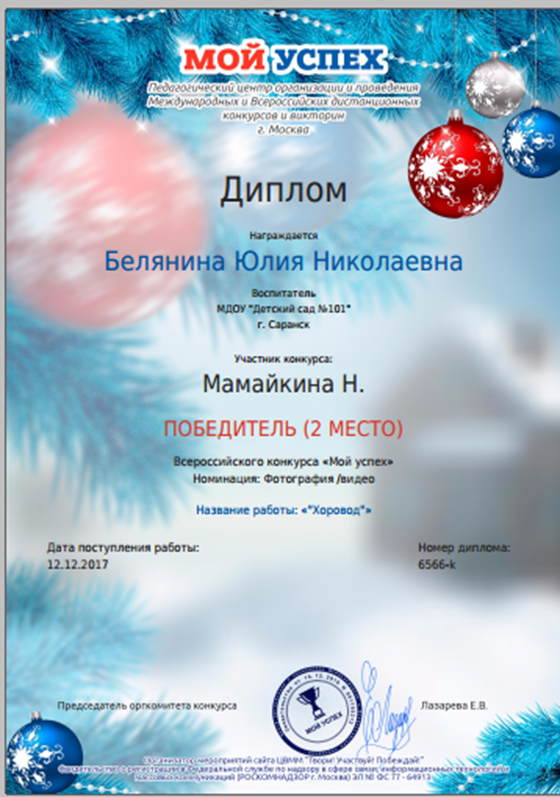 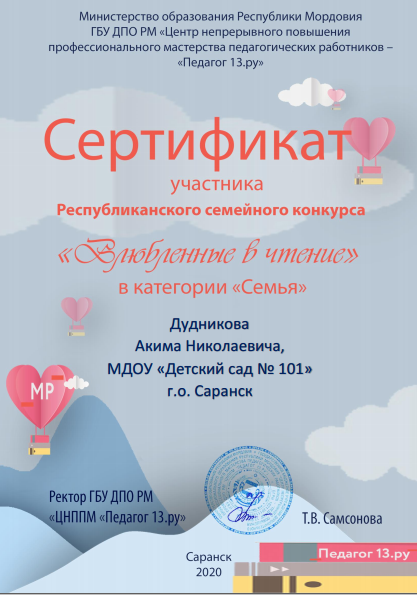 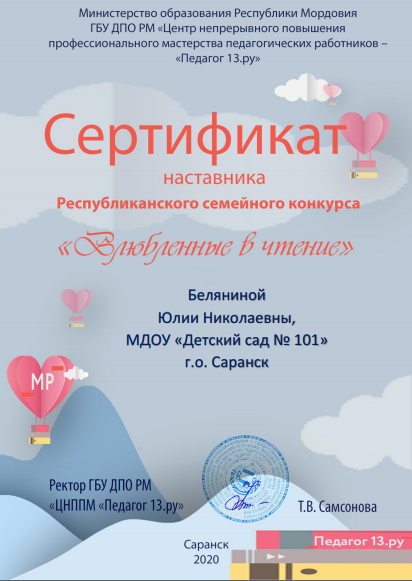 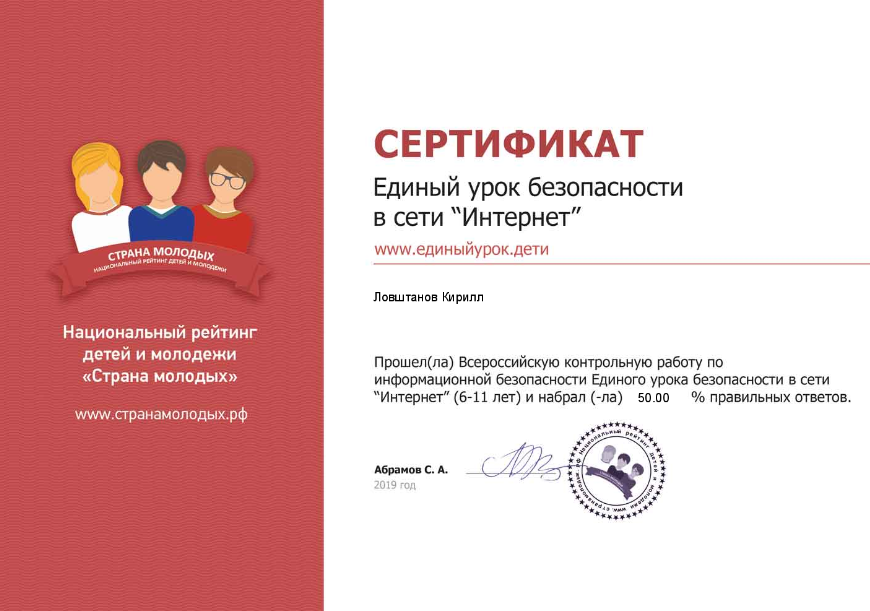 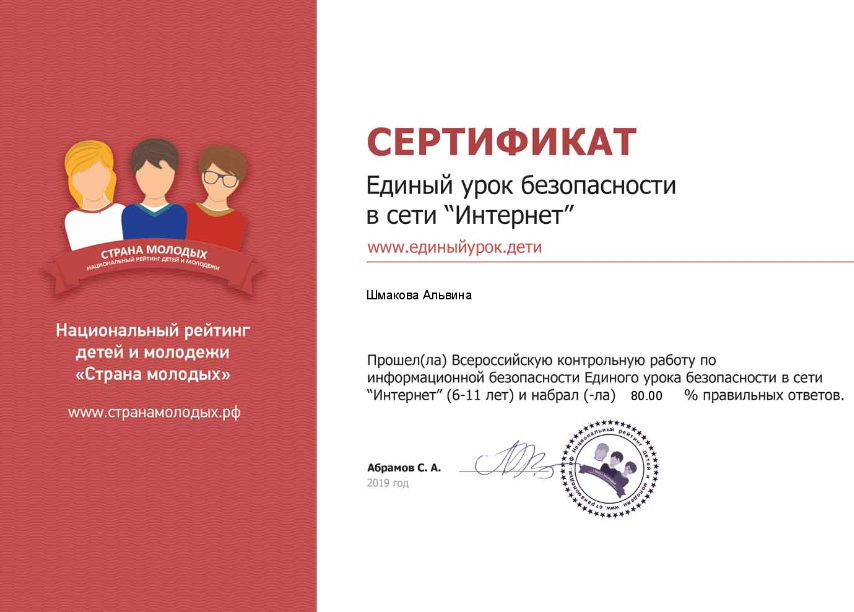 5. Наличие  авторских программ,  
                        методических пособий.
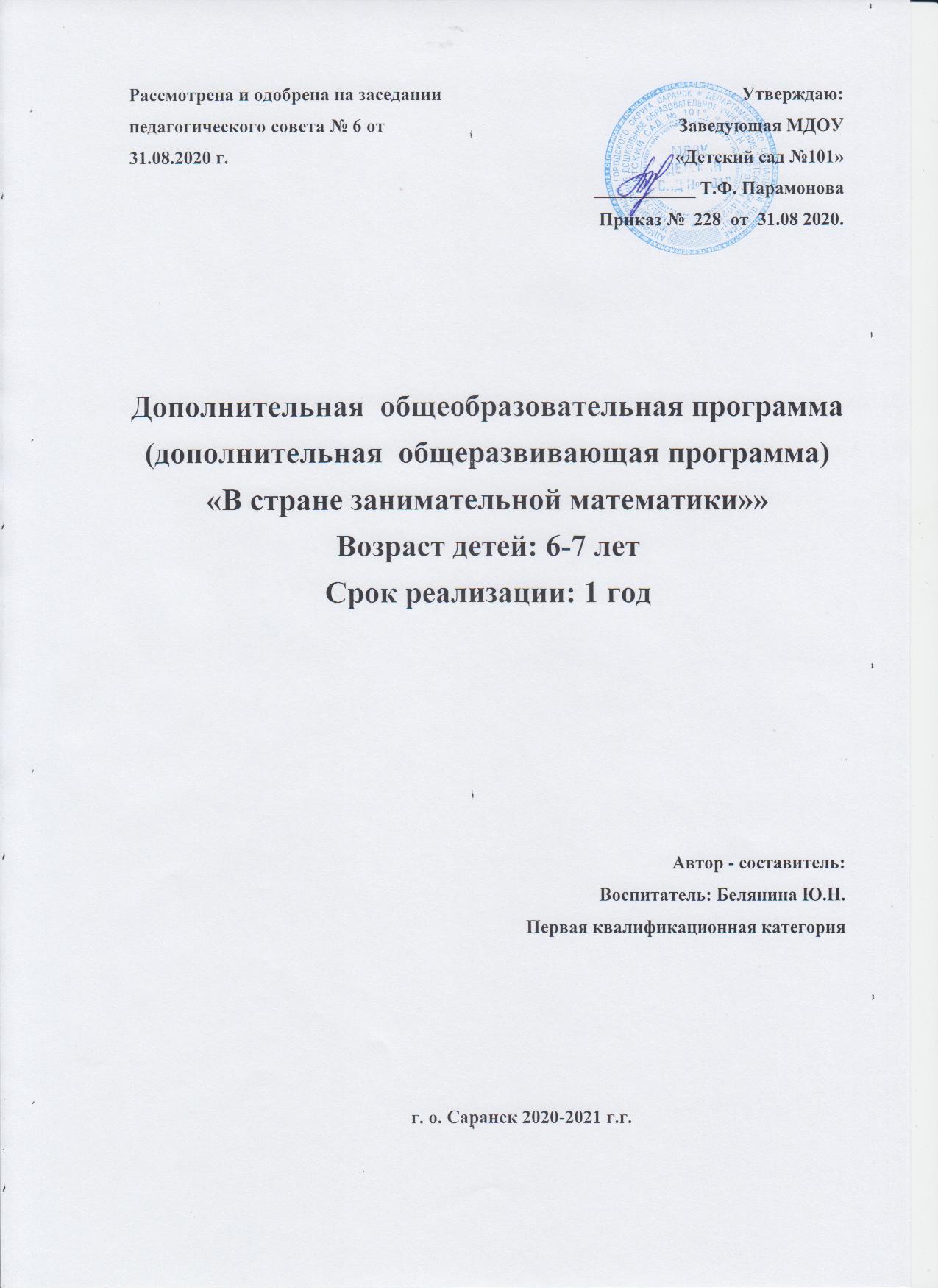 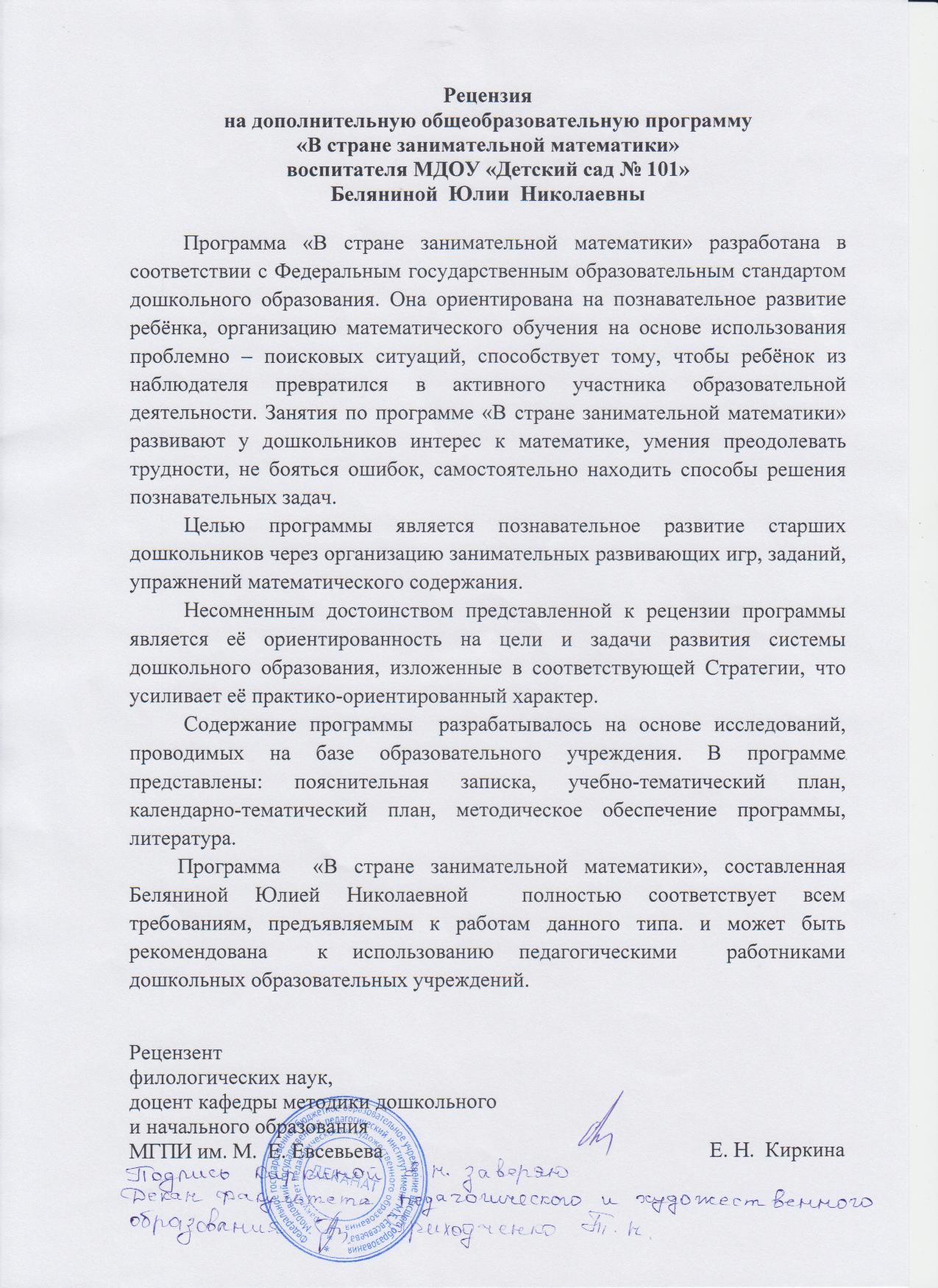 6. Выступления на заседаниях методических советов, научно практических    конференциях, педагогических чтениях, семинарах, секциях, форумах, радиопередачах(очно).
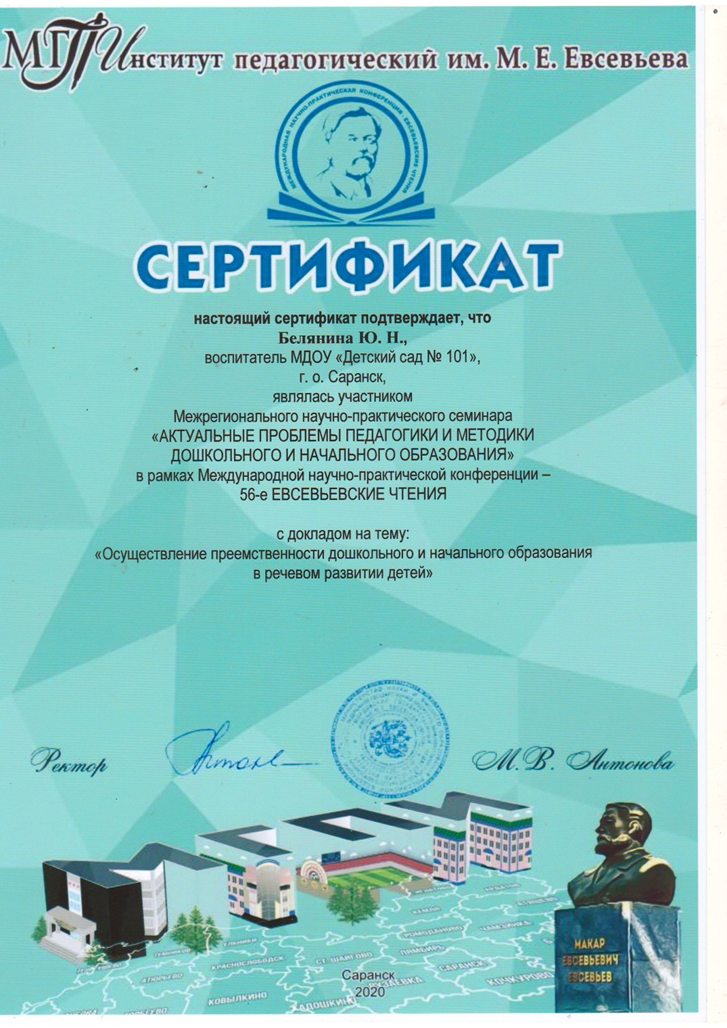 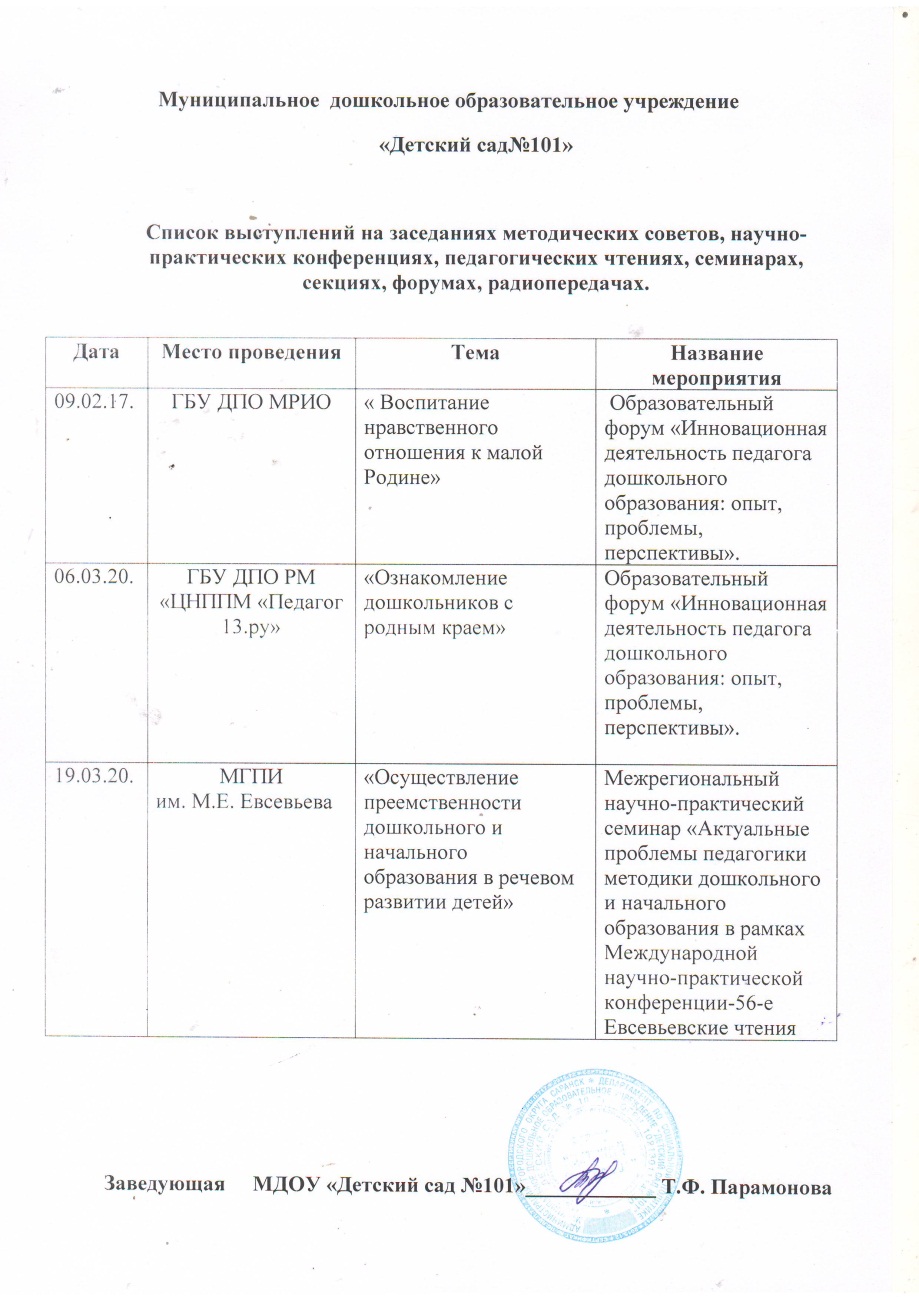 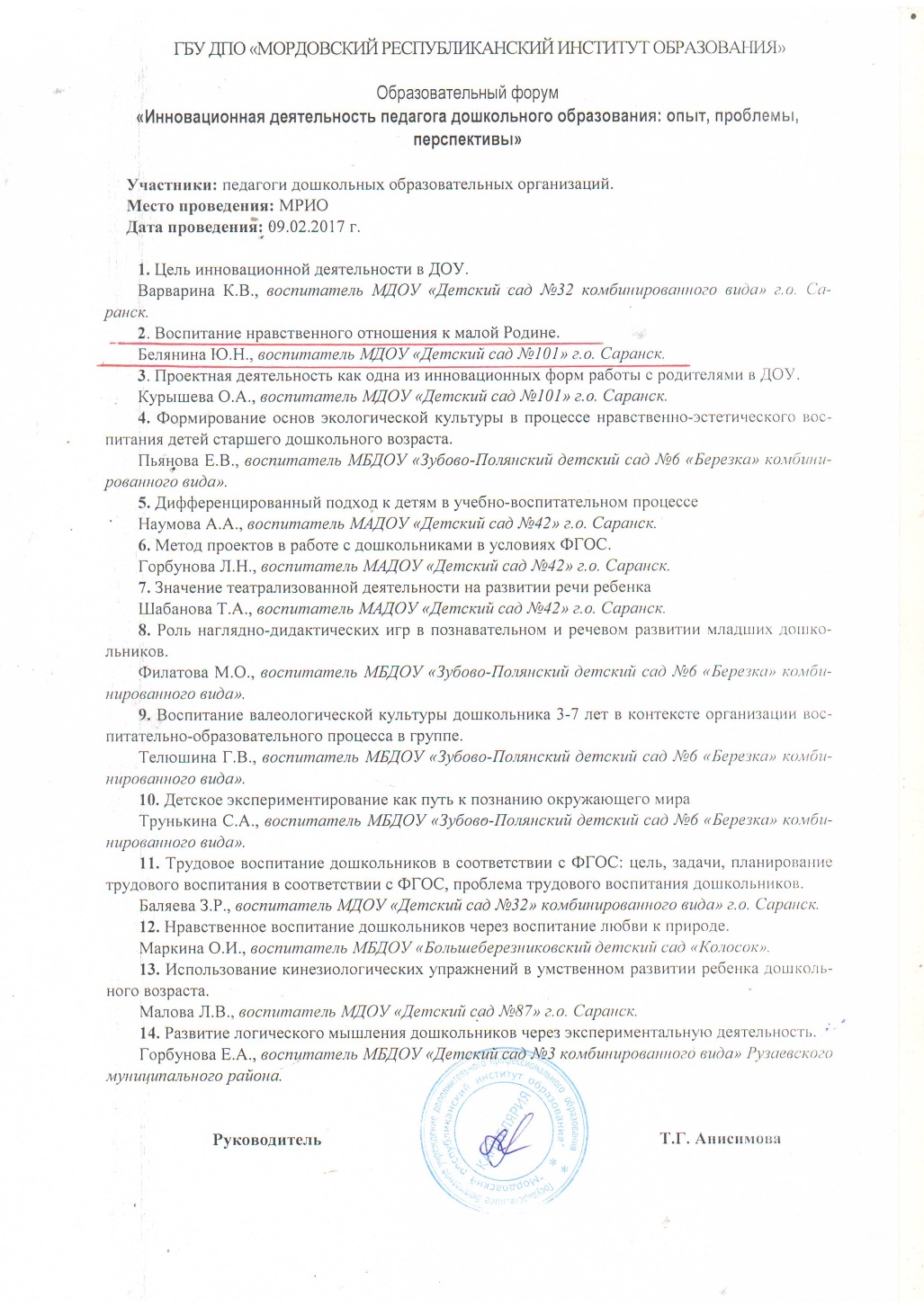 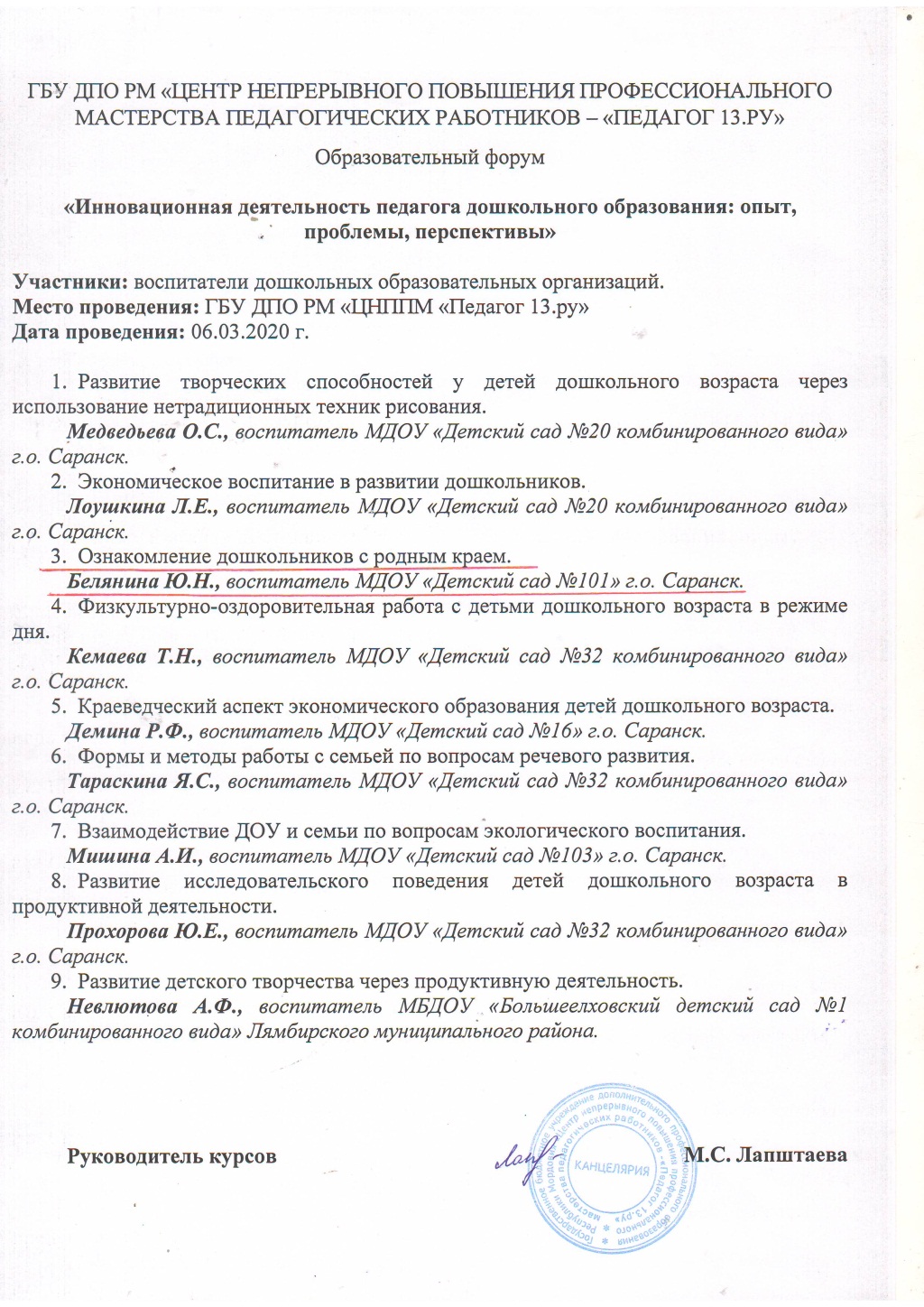 7. Проведение открытых занятий ,
                мастер - классов, мероприятий
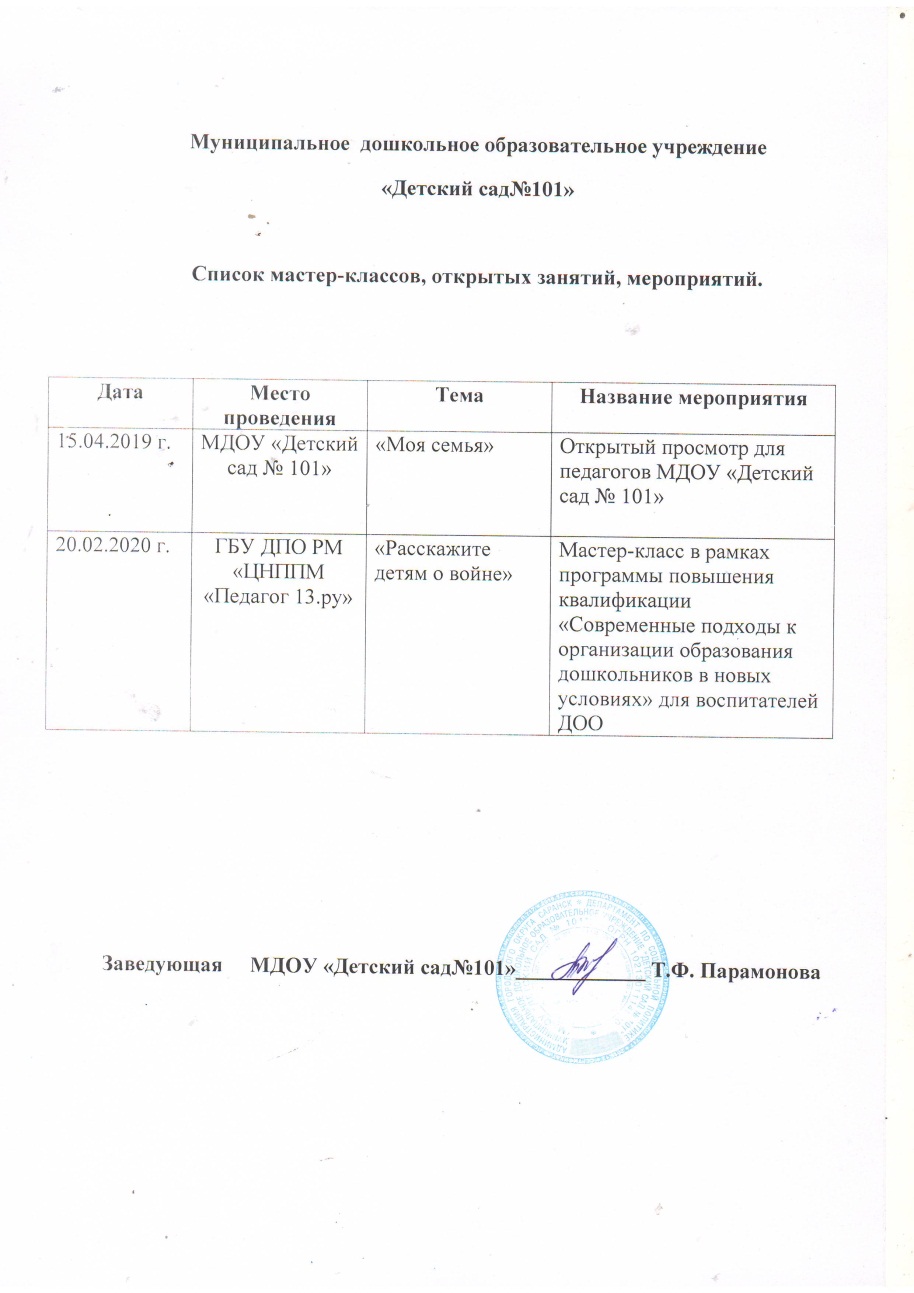 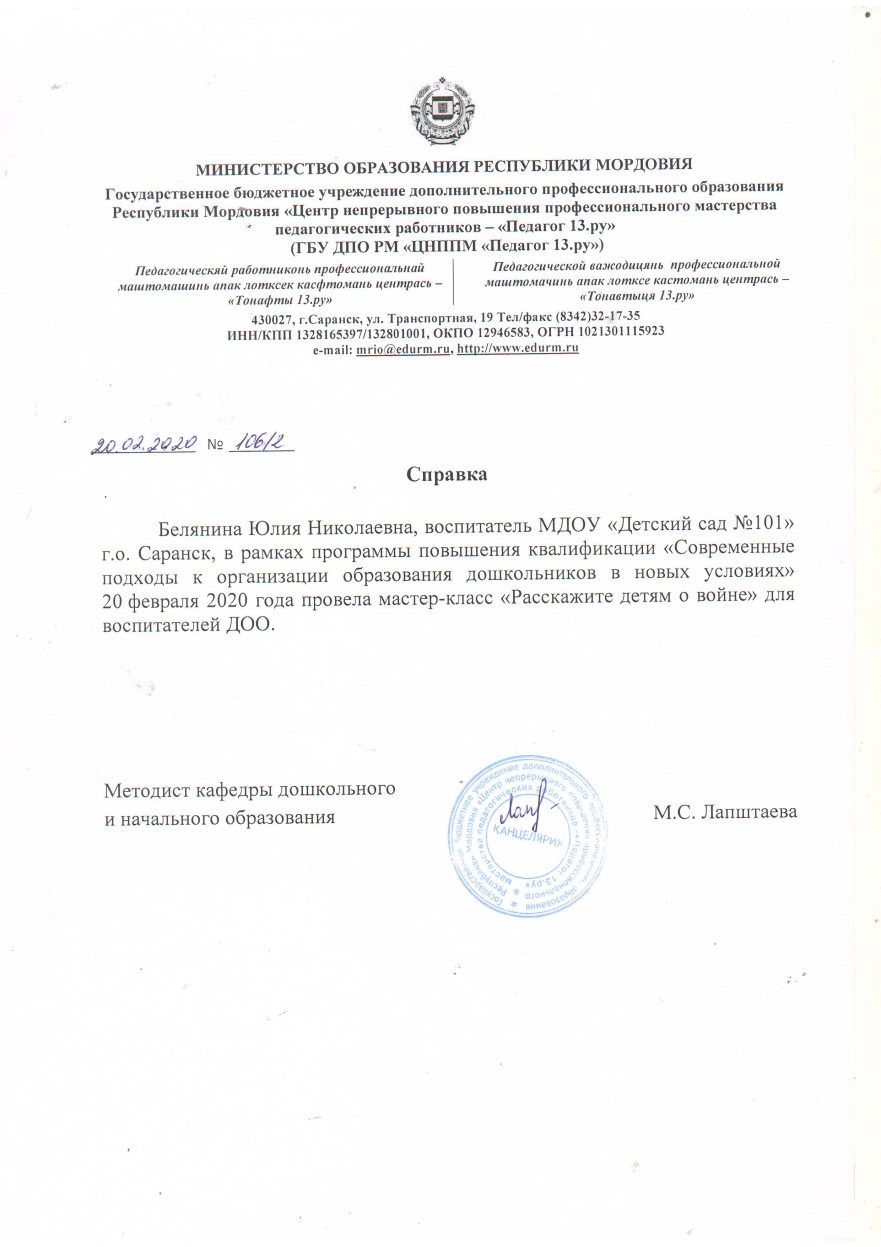 8. Экспертная  деятельность.
9. Общественно-педагогическая  активность педагога :  участие в комиссиях, педагогических сообществах, в жюри  конкурсов.
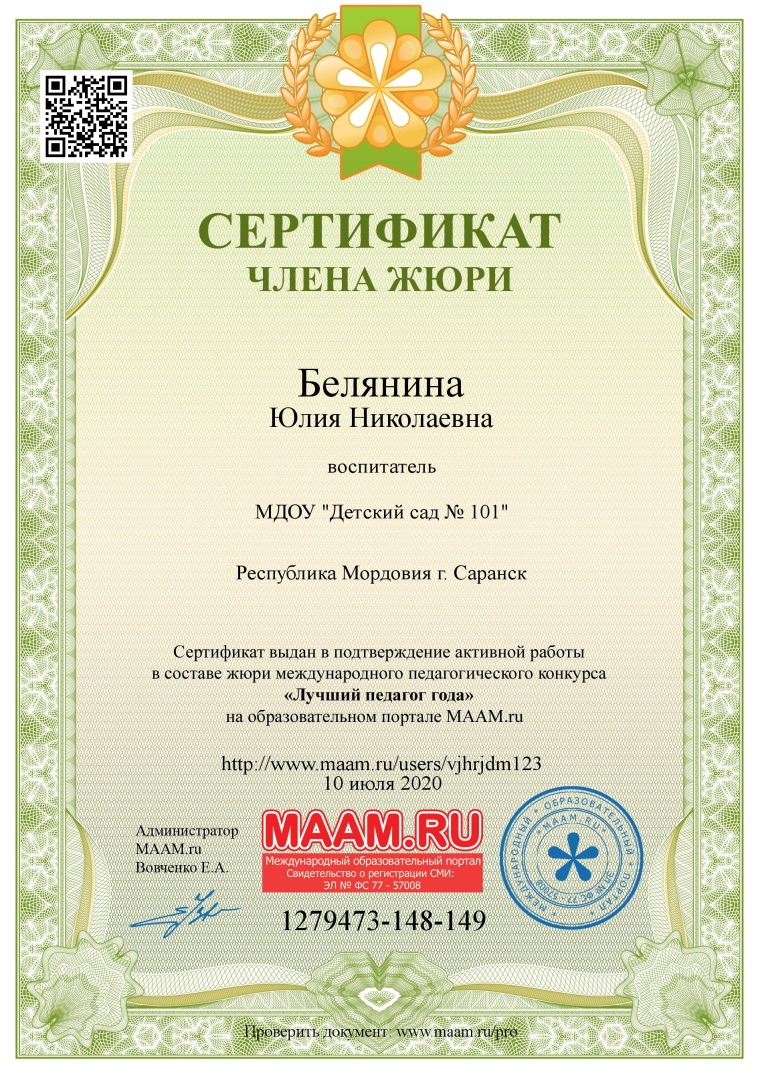 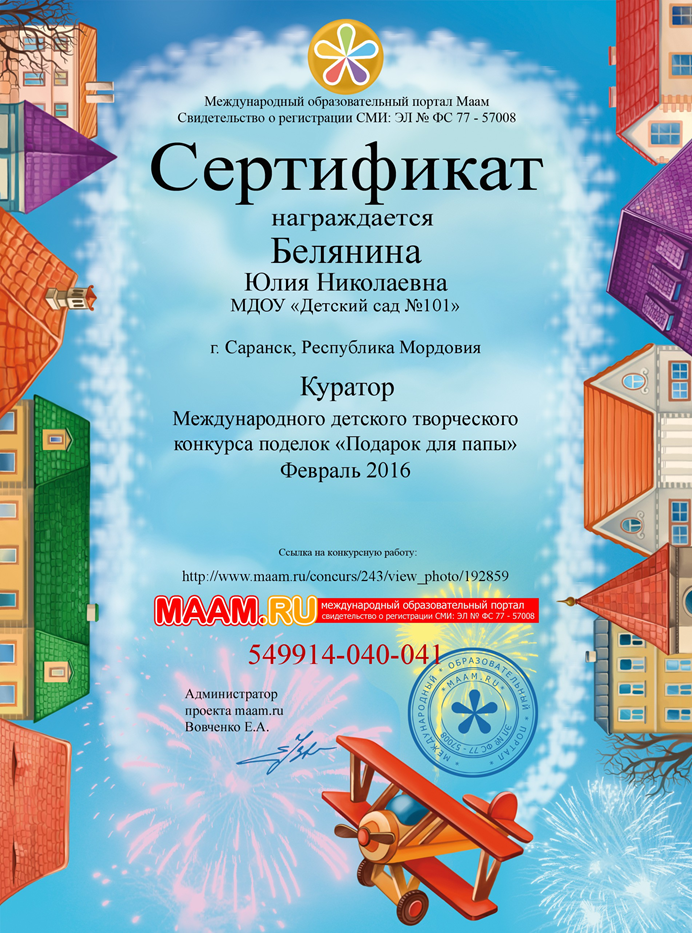 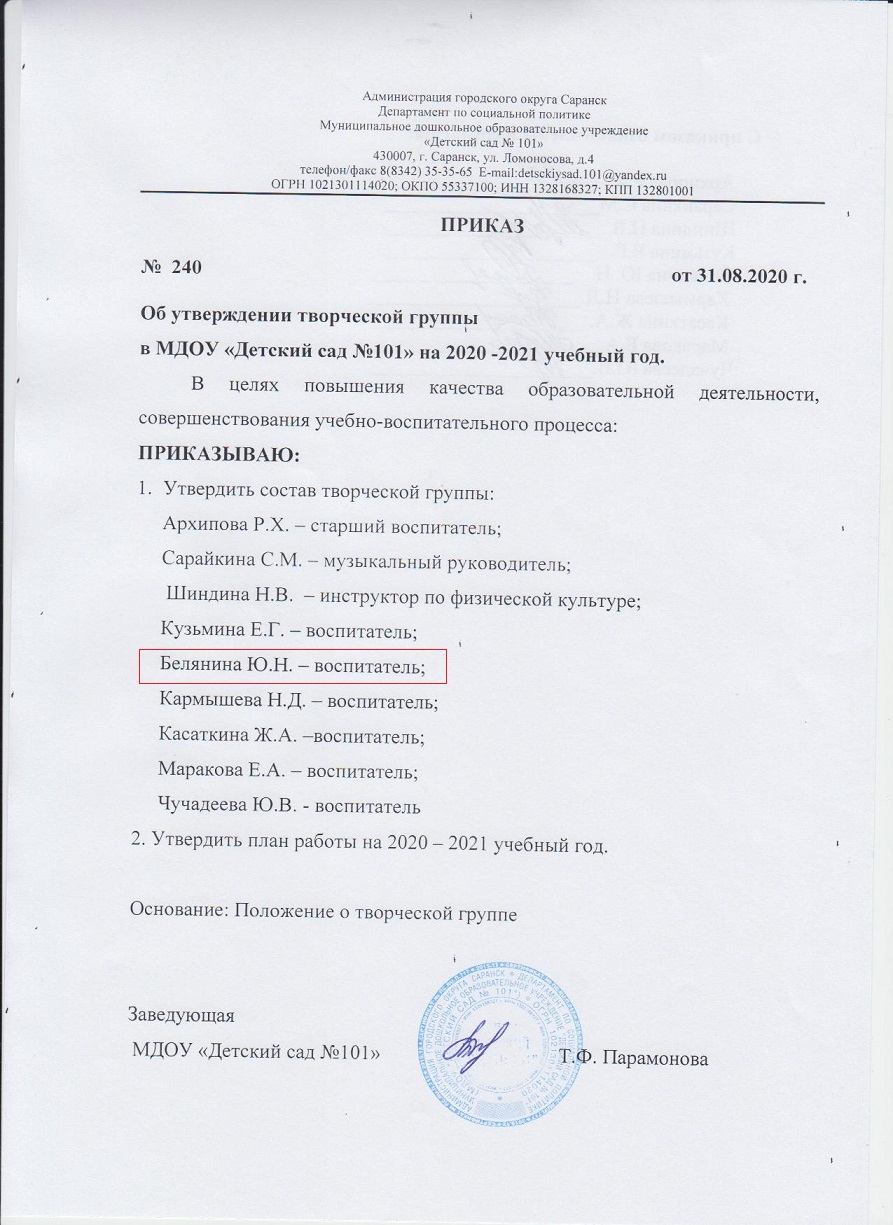 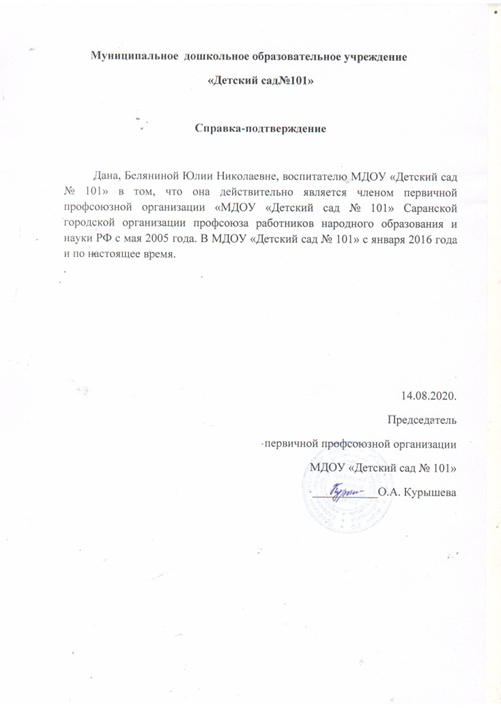 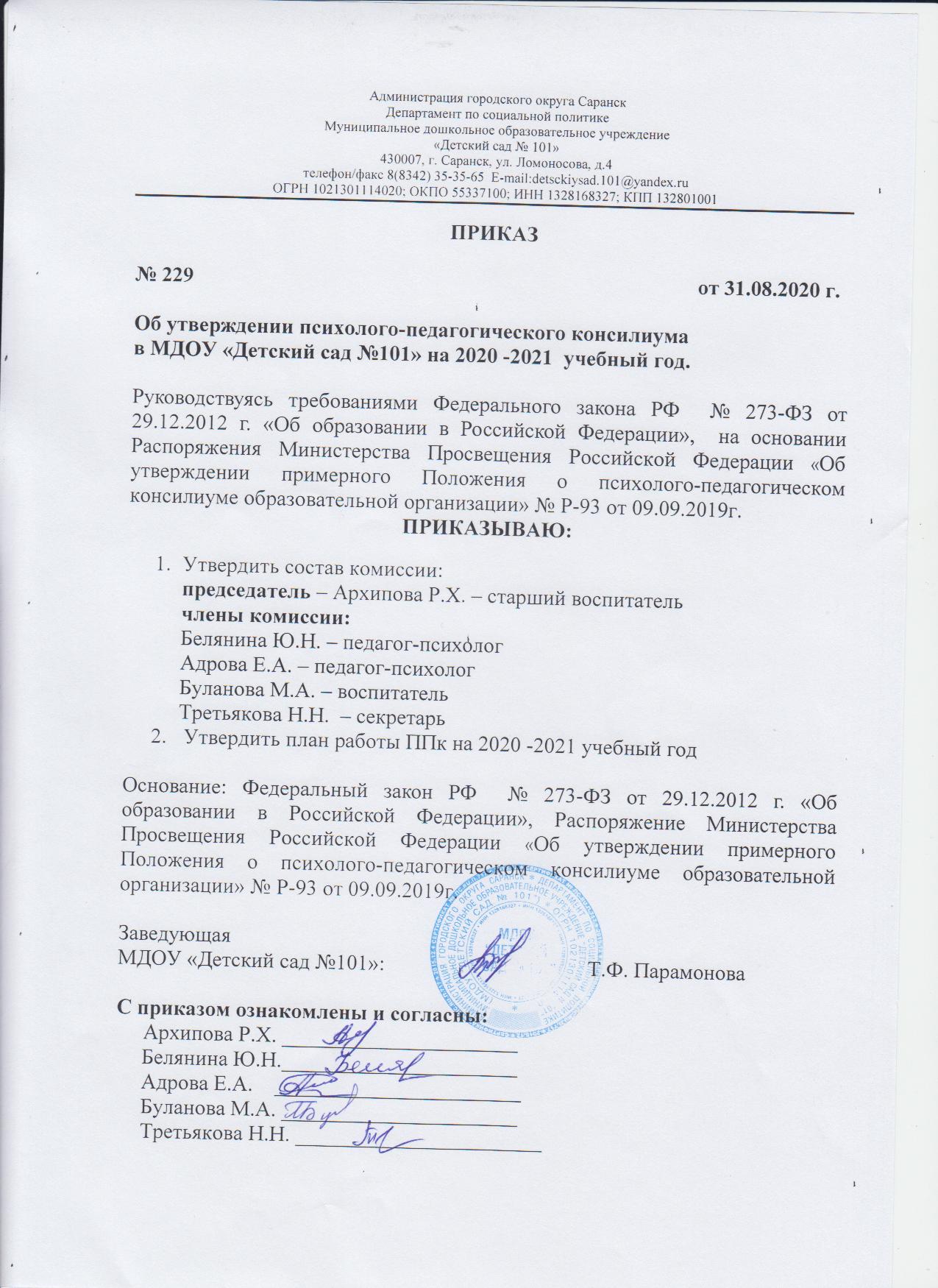 10. Позитивные результаты работы c воспитанниками
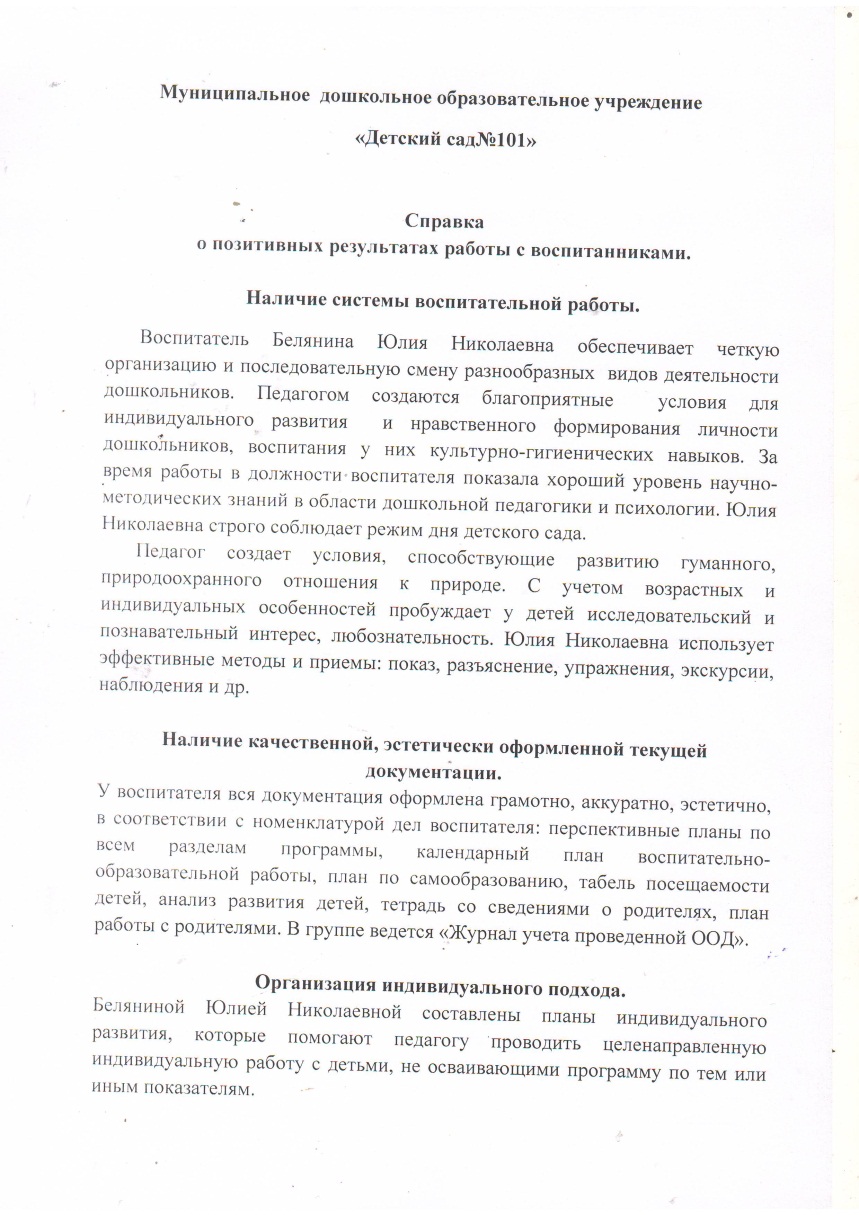 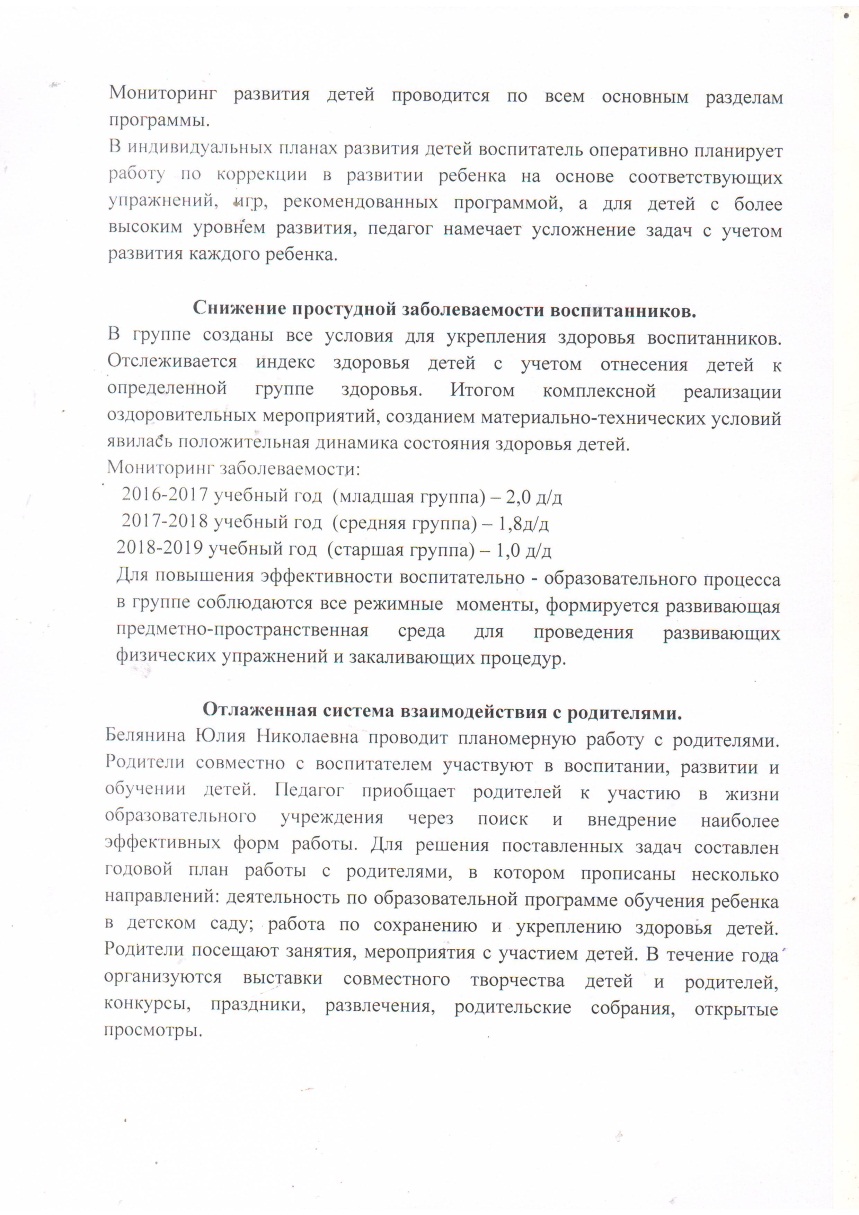 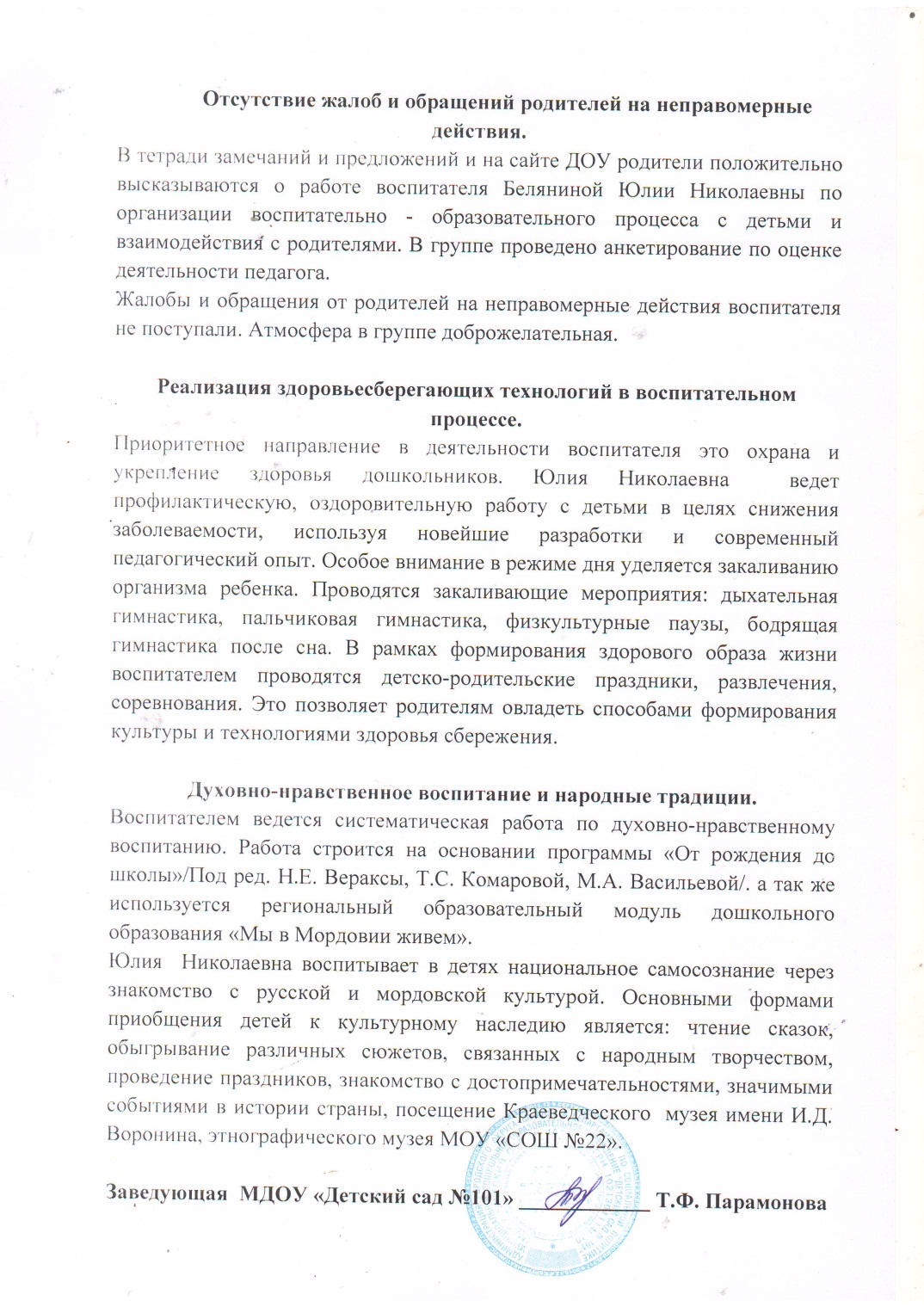 11. Качество взаимодействия с родителями.
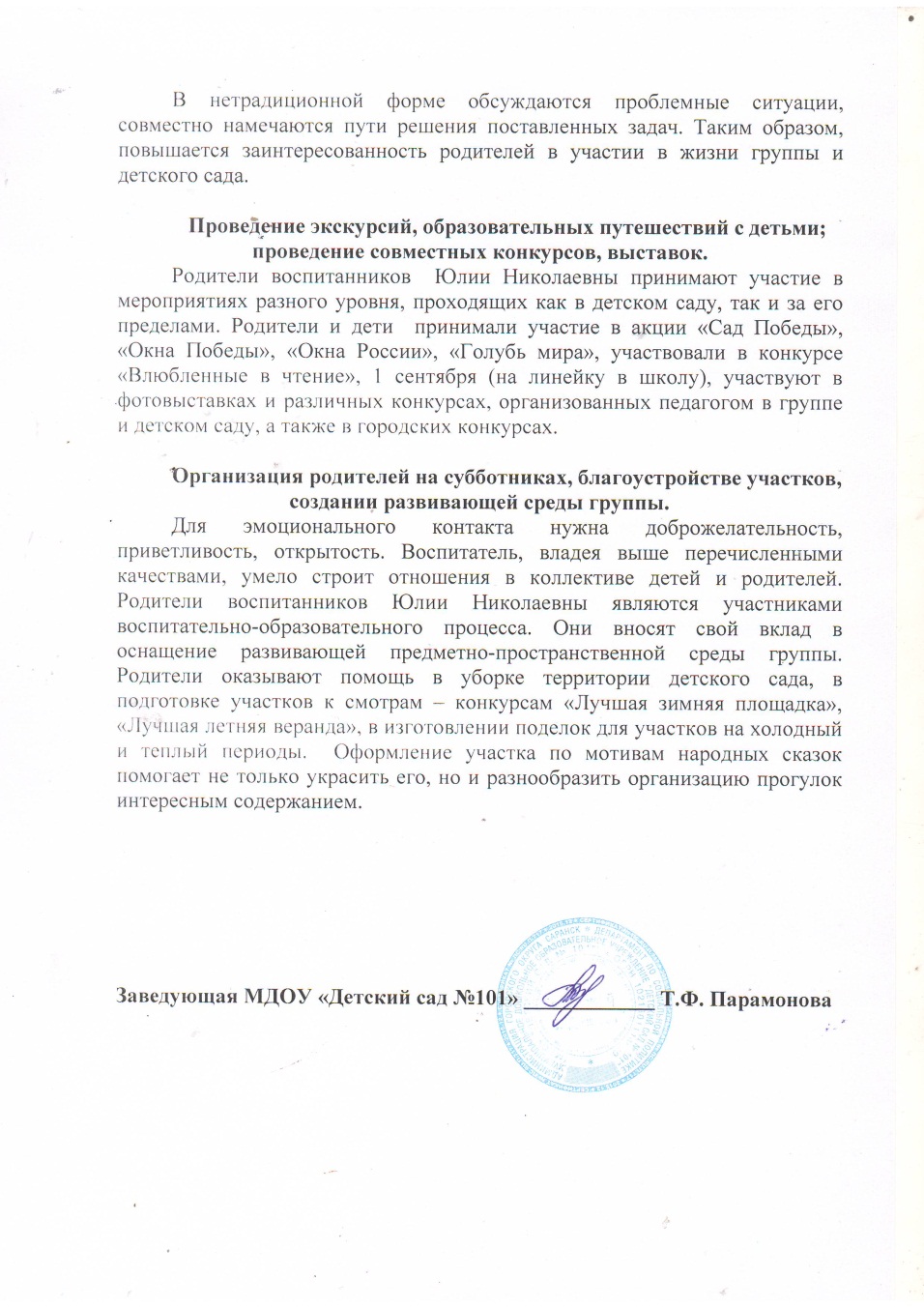 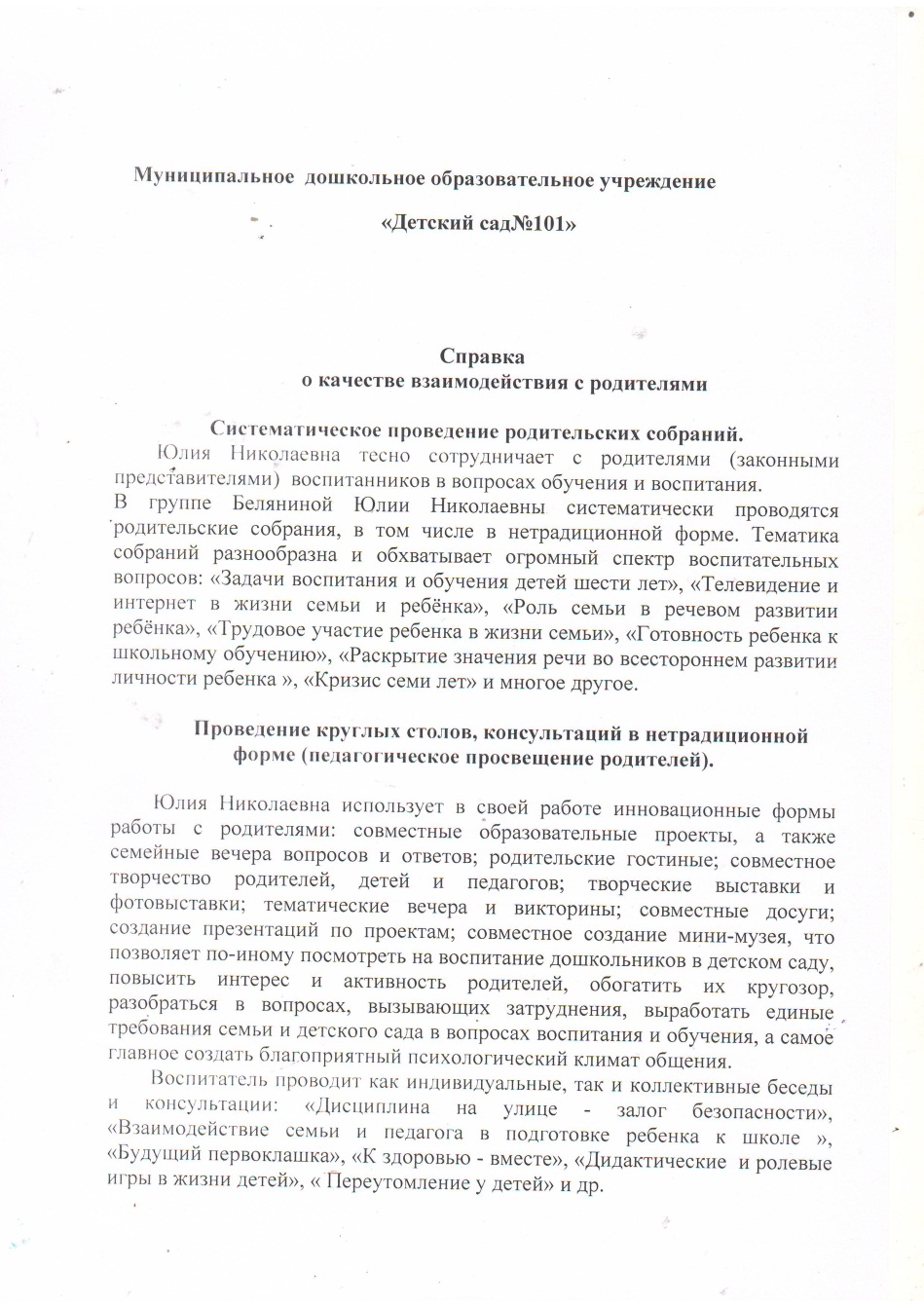 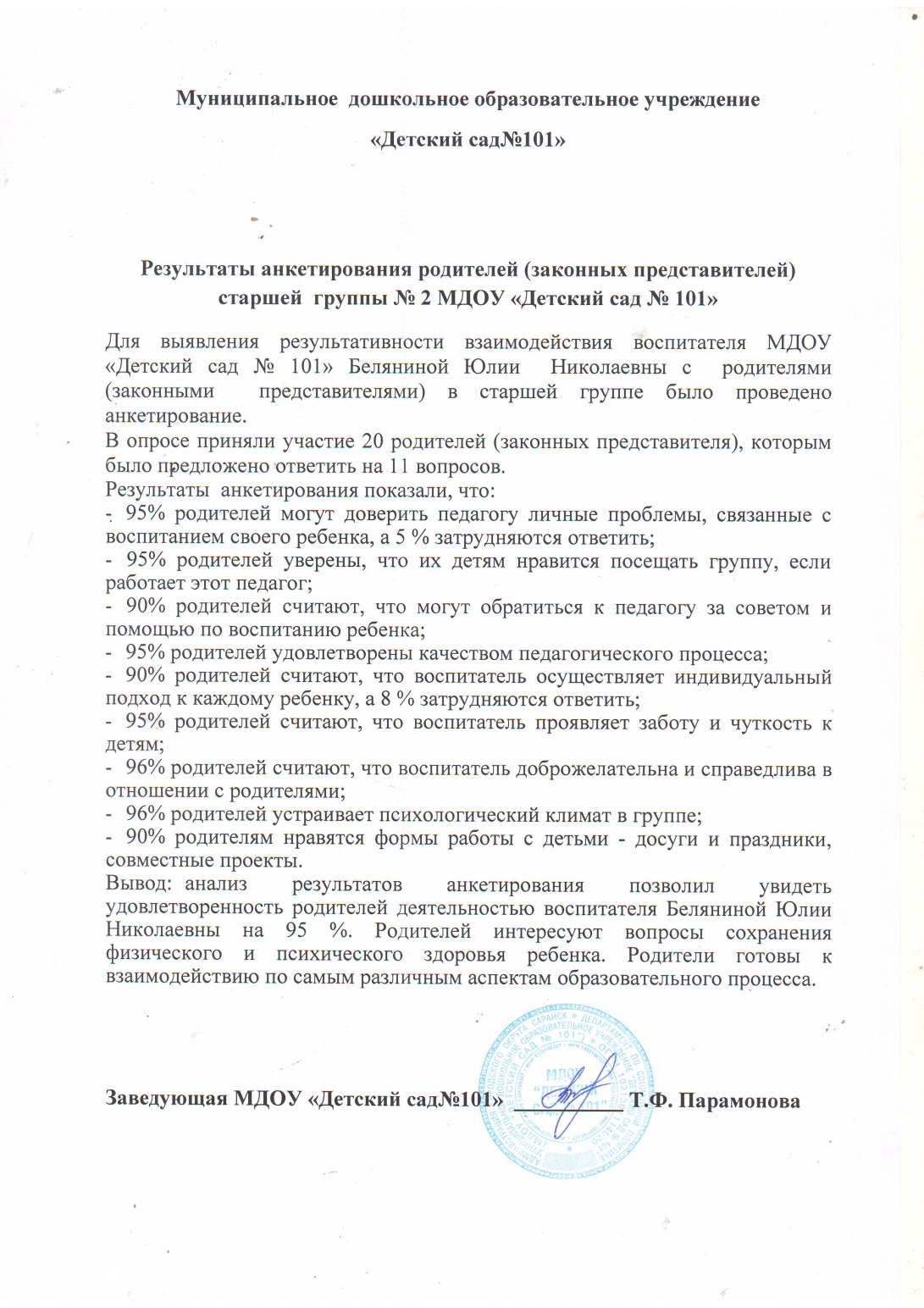 12. Работа с детьми из социально- неблагополучных семей.
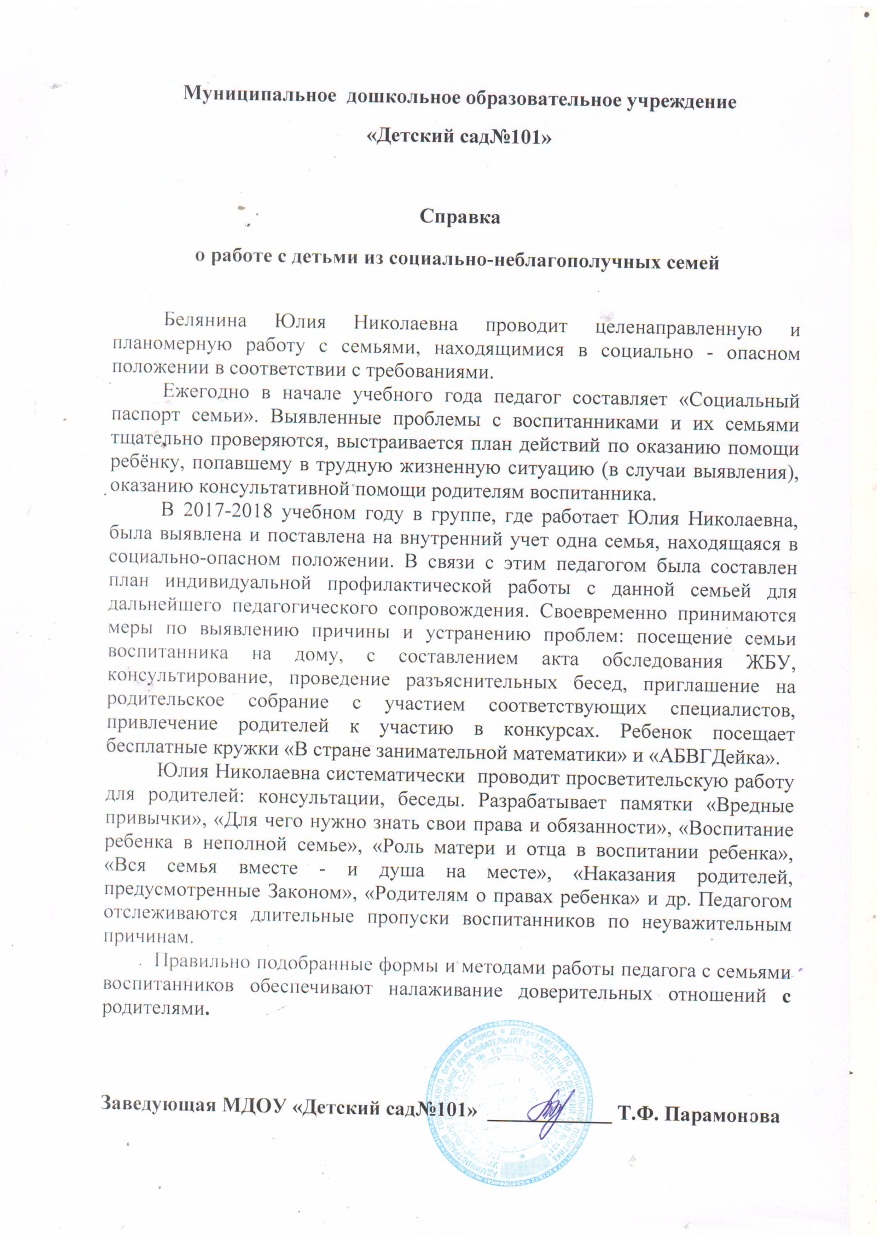 13. Участие  педагога 
в профессиональных  
  конкурсах
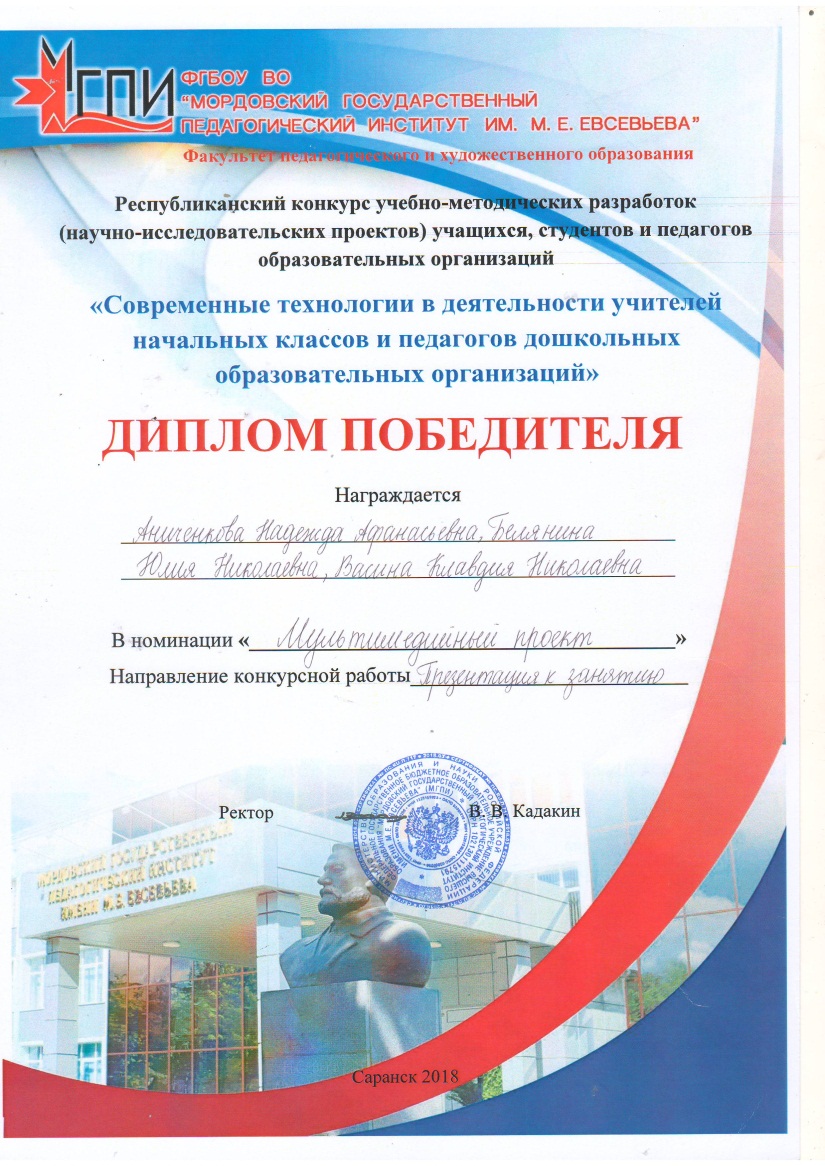 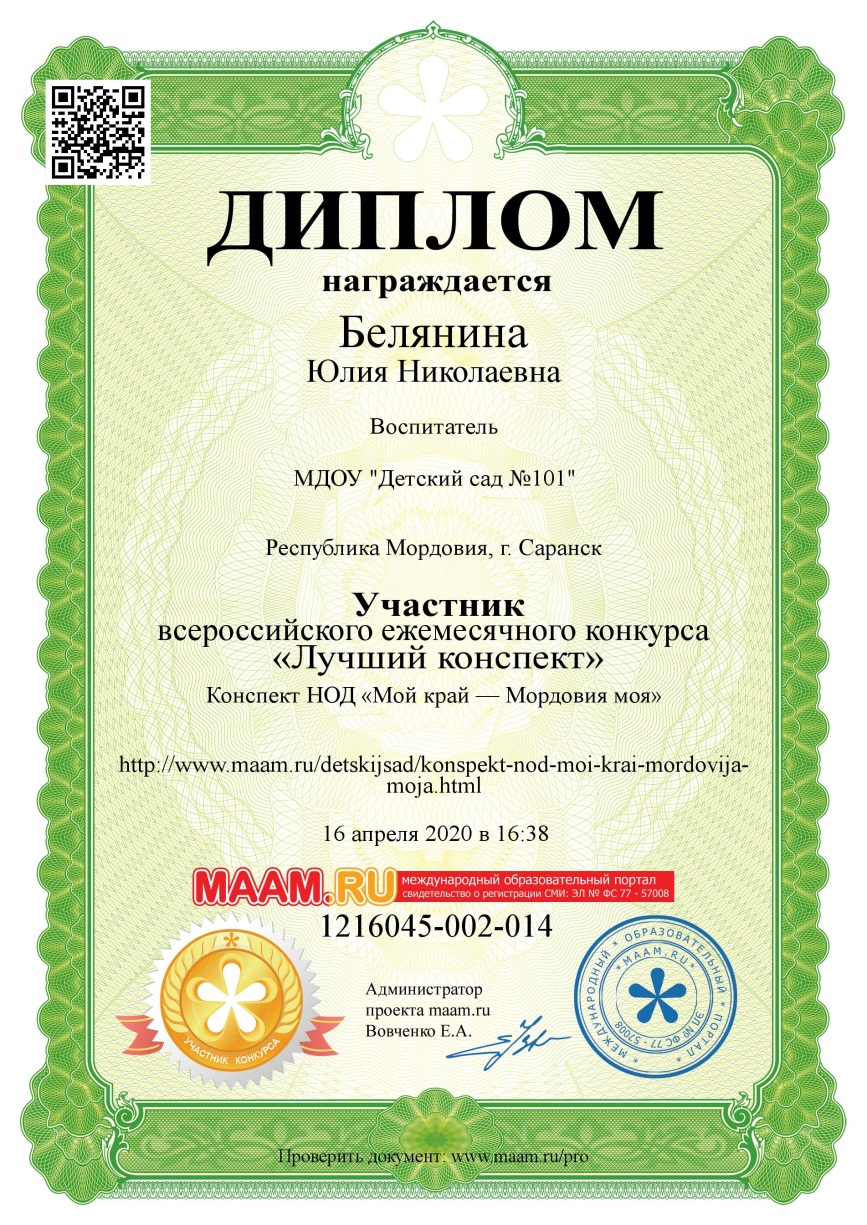 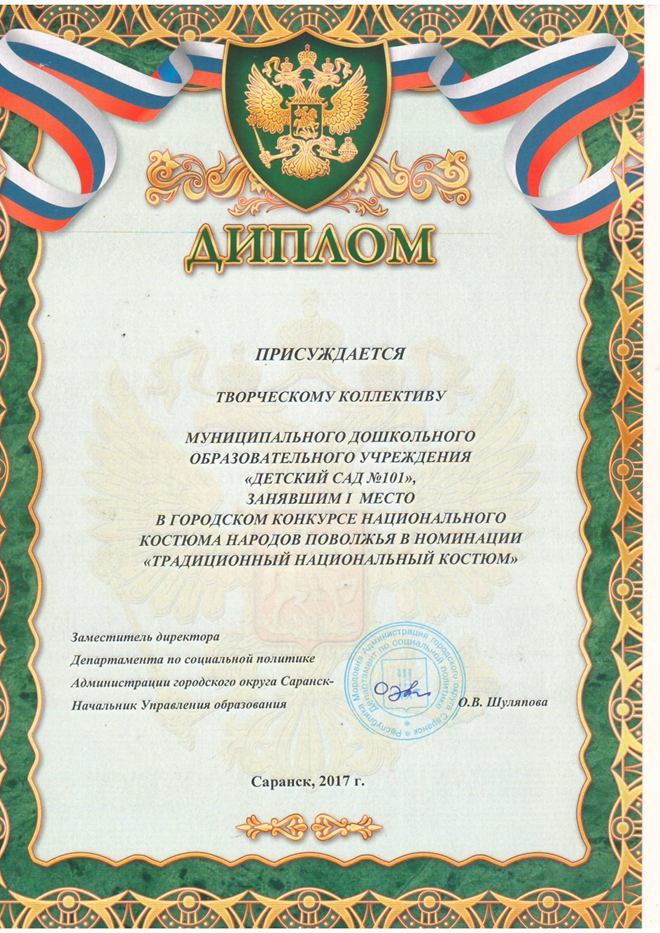 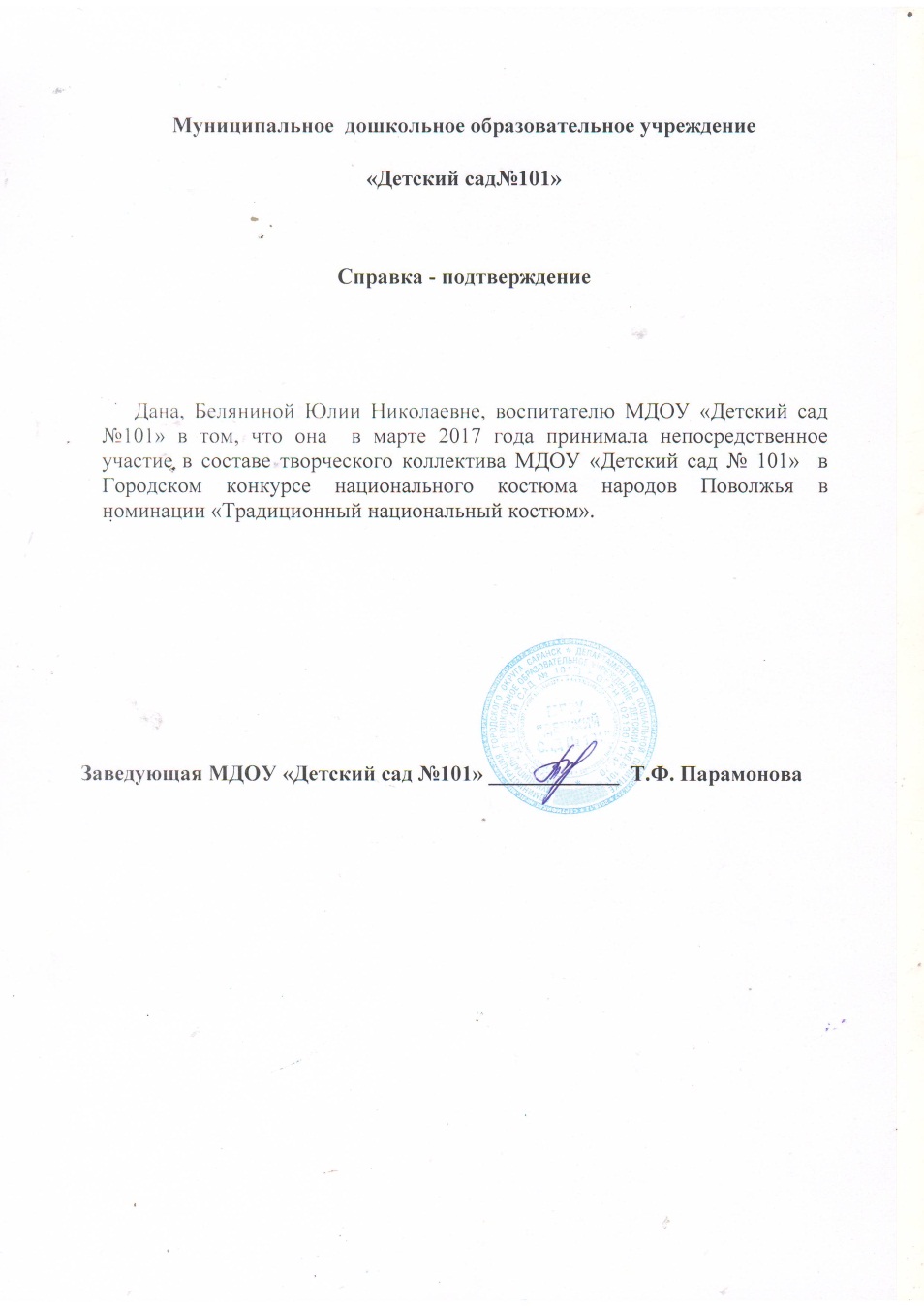 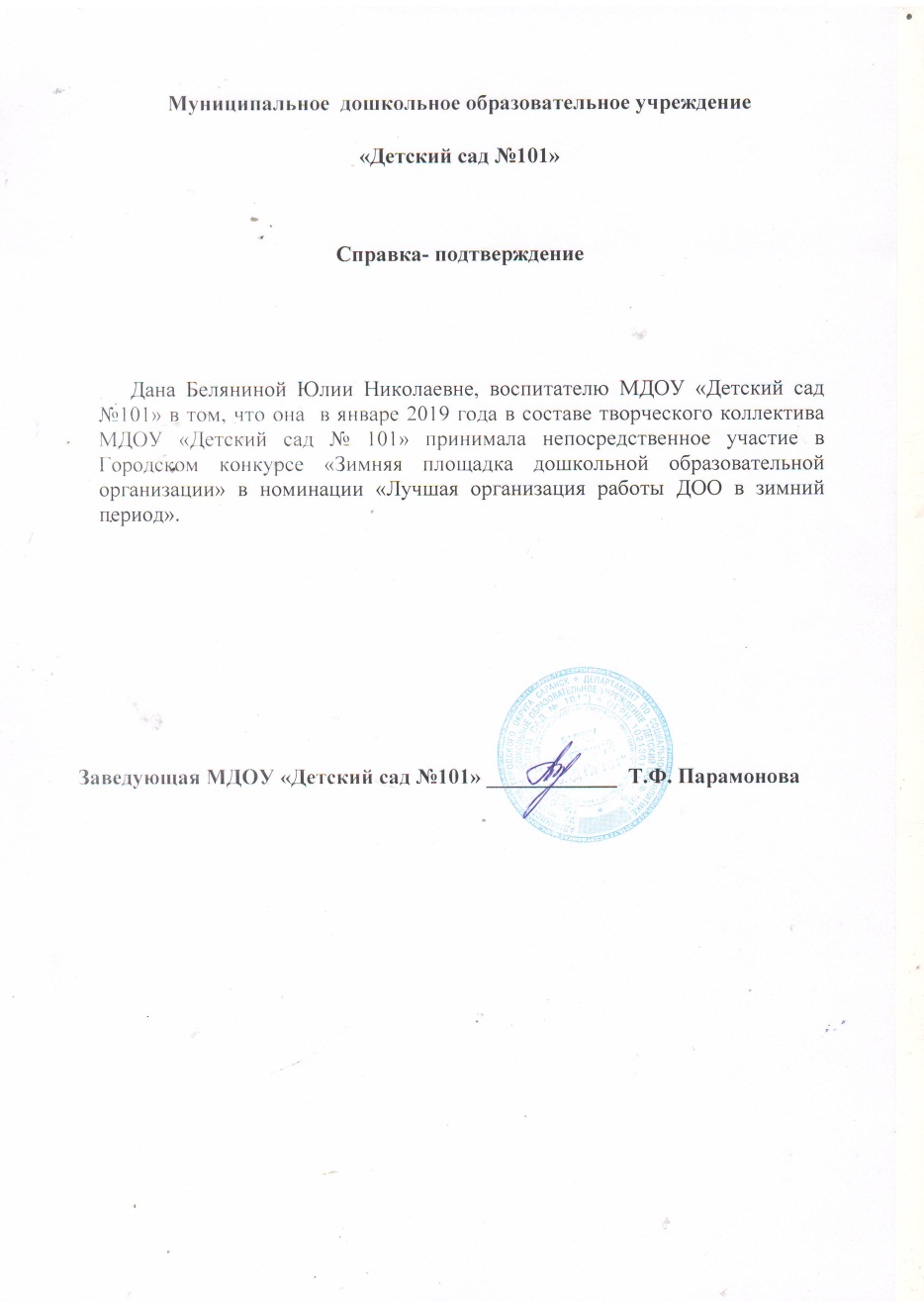 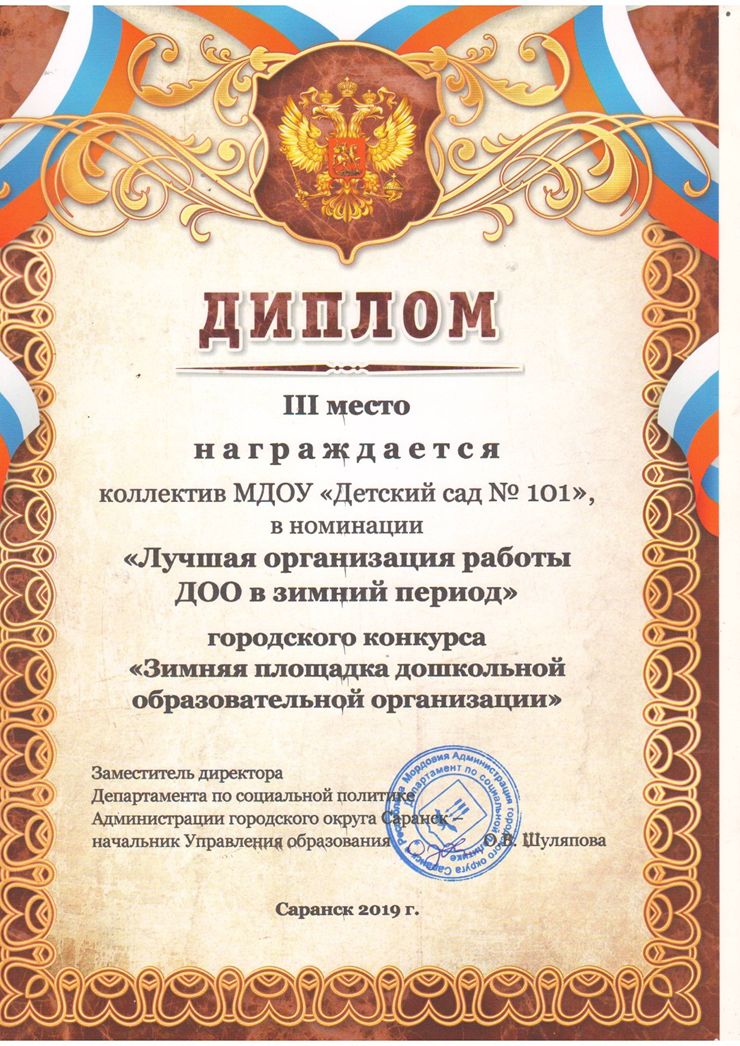 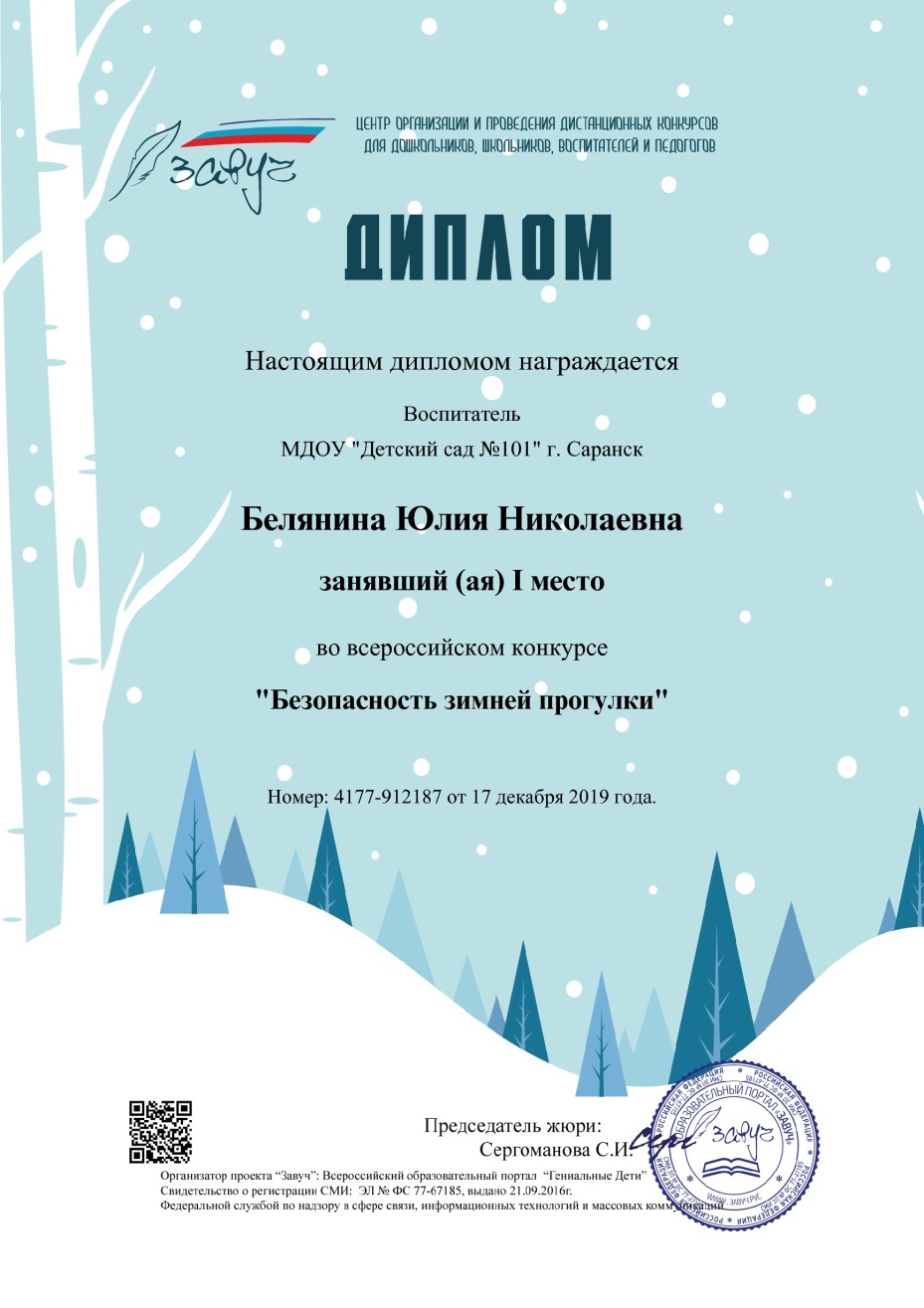 14.Награды и поощрения педагога
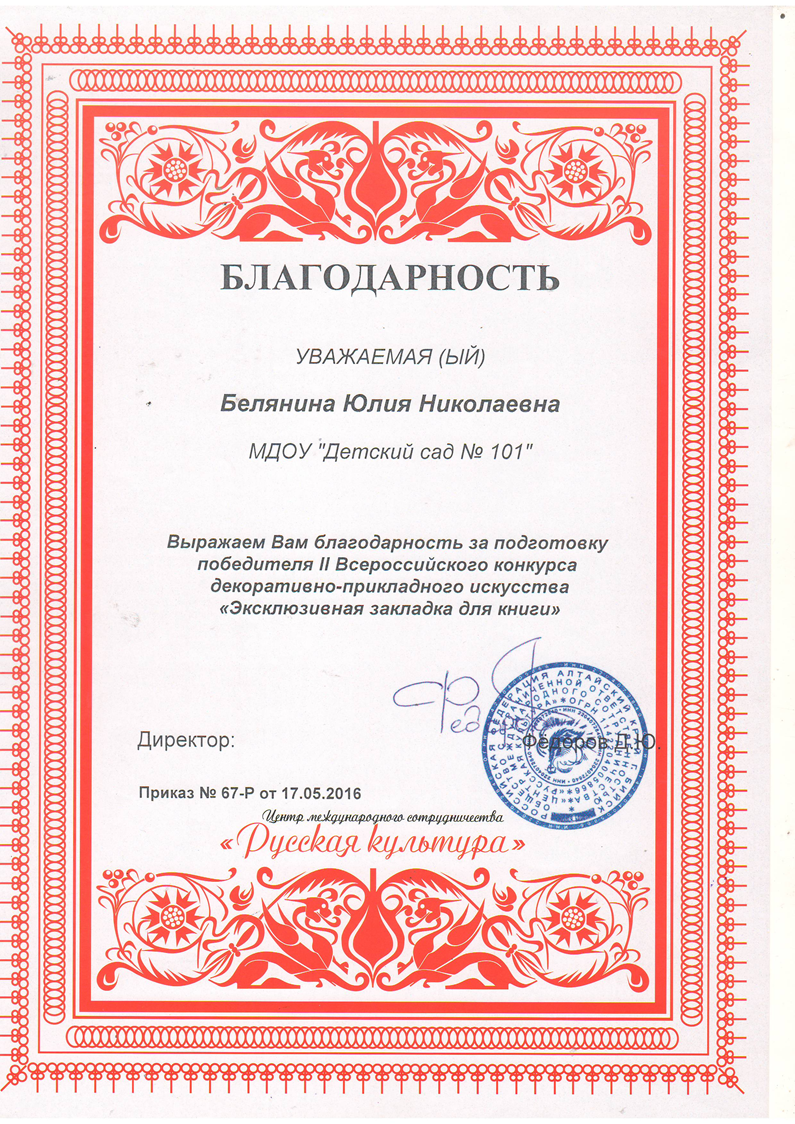 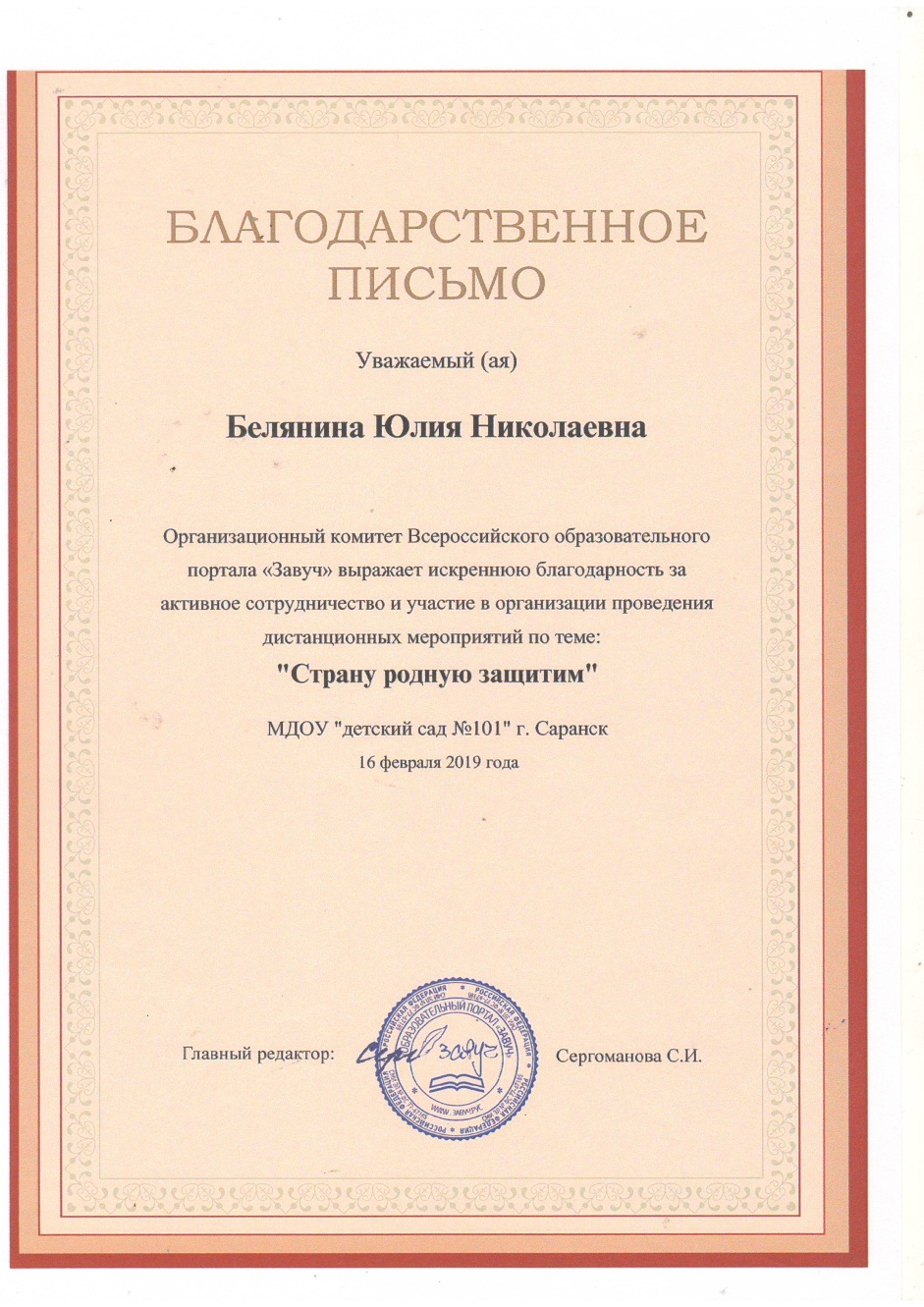 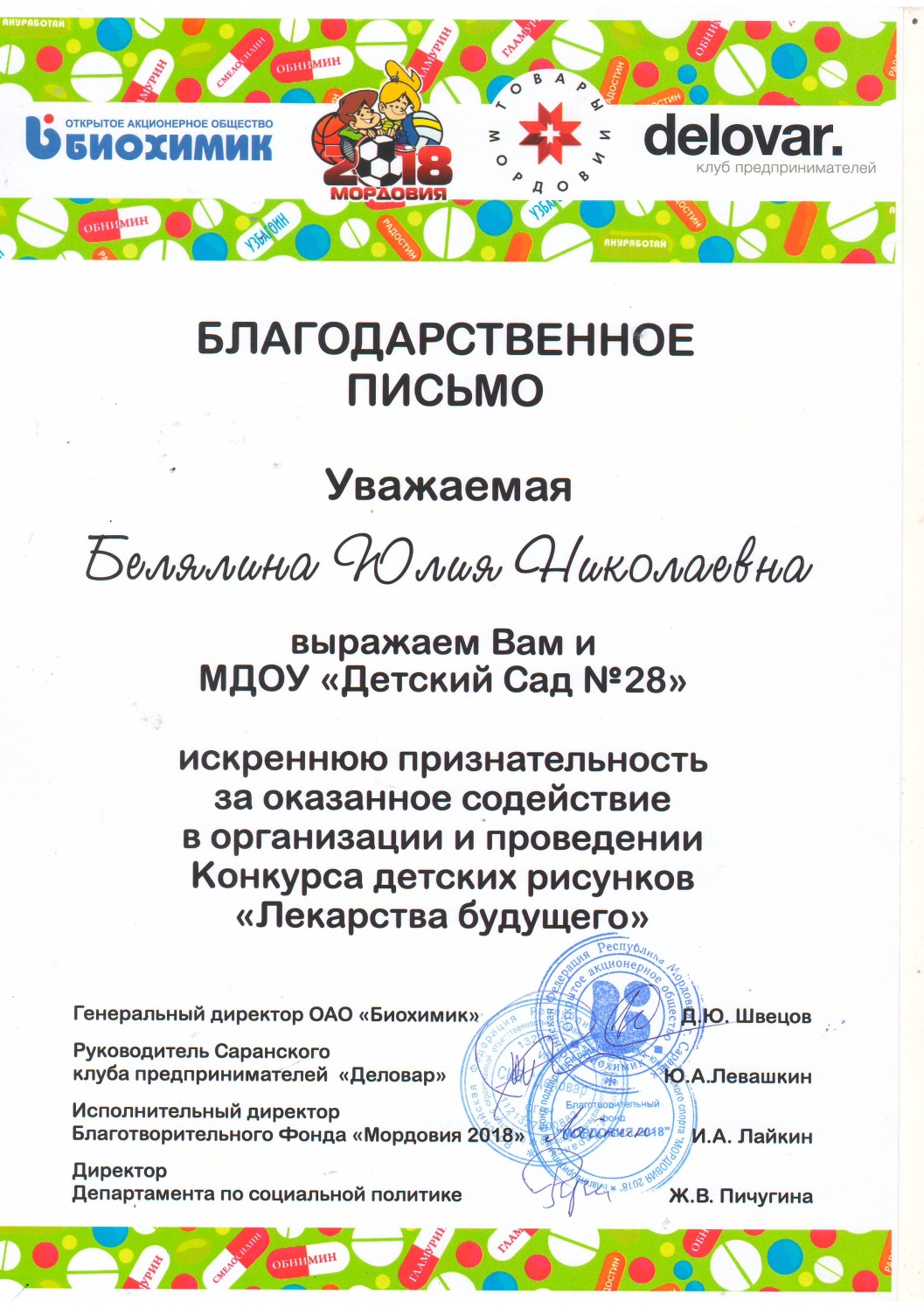 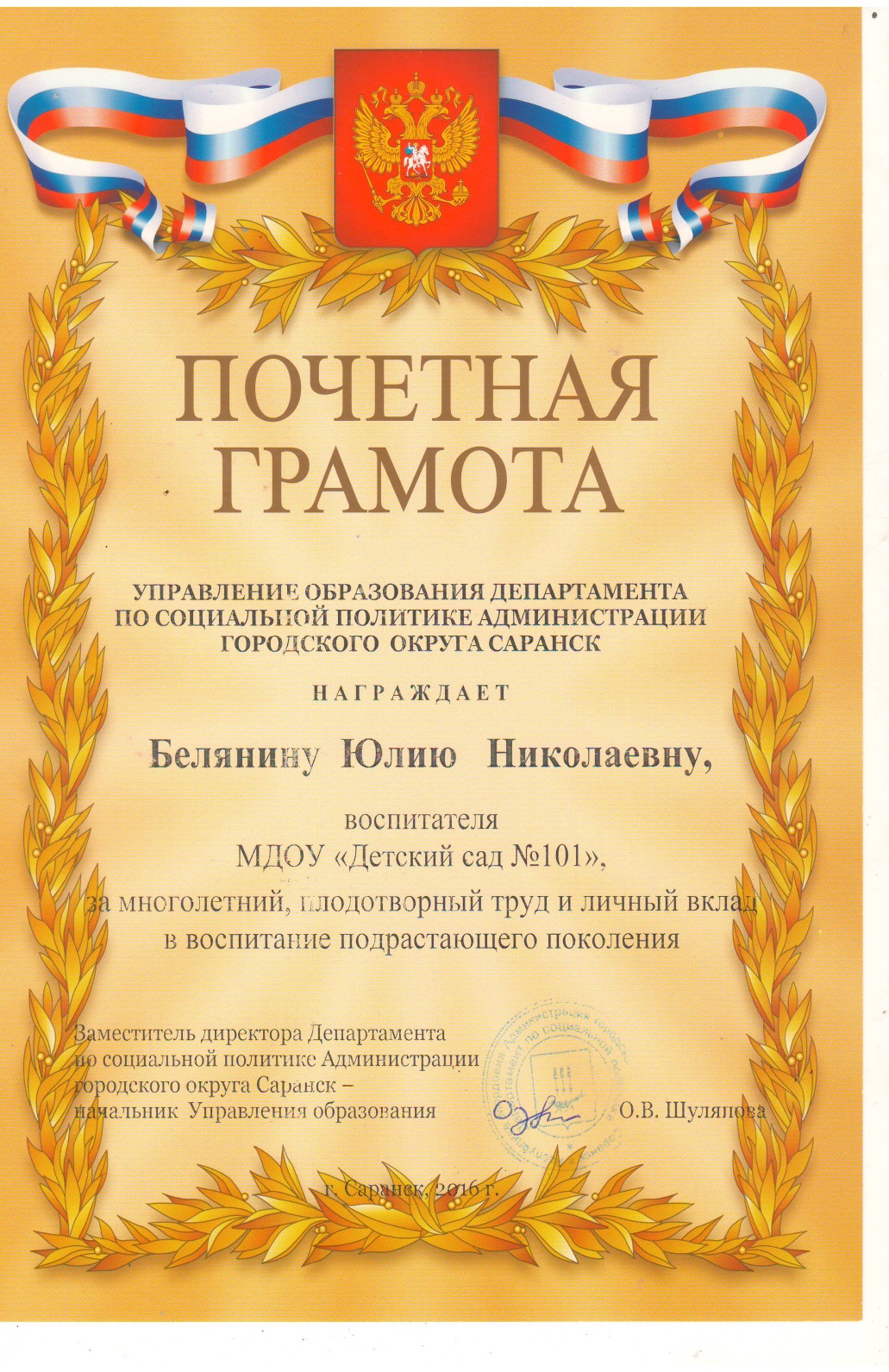 Спасибо за внимание!